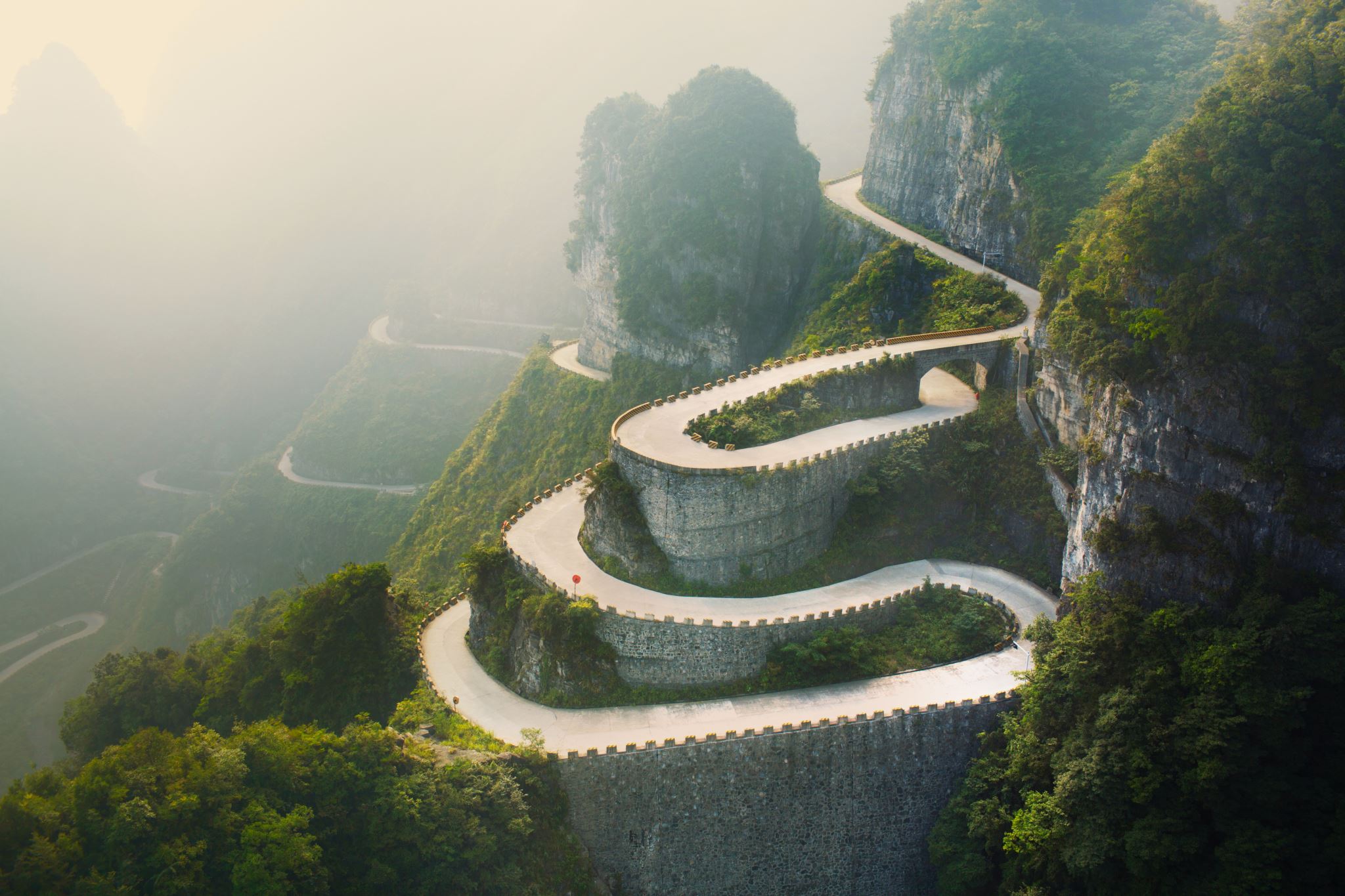 Osteopathic Recognition in a Subspecialty Fellowship
Robert Hostoffer, DO
Allergy/Immunology Fellowship program director
Osteopathic Recognition in a subspeciality fellowshipRobert W Hostoffer, DO
I have no financial relationships to disclose.
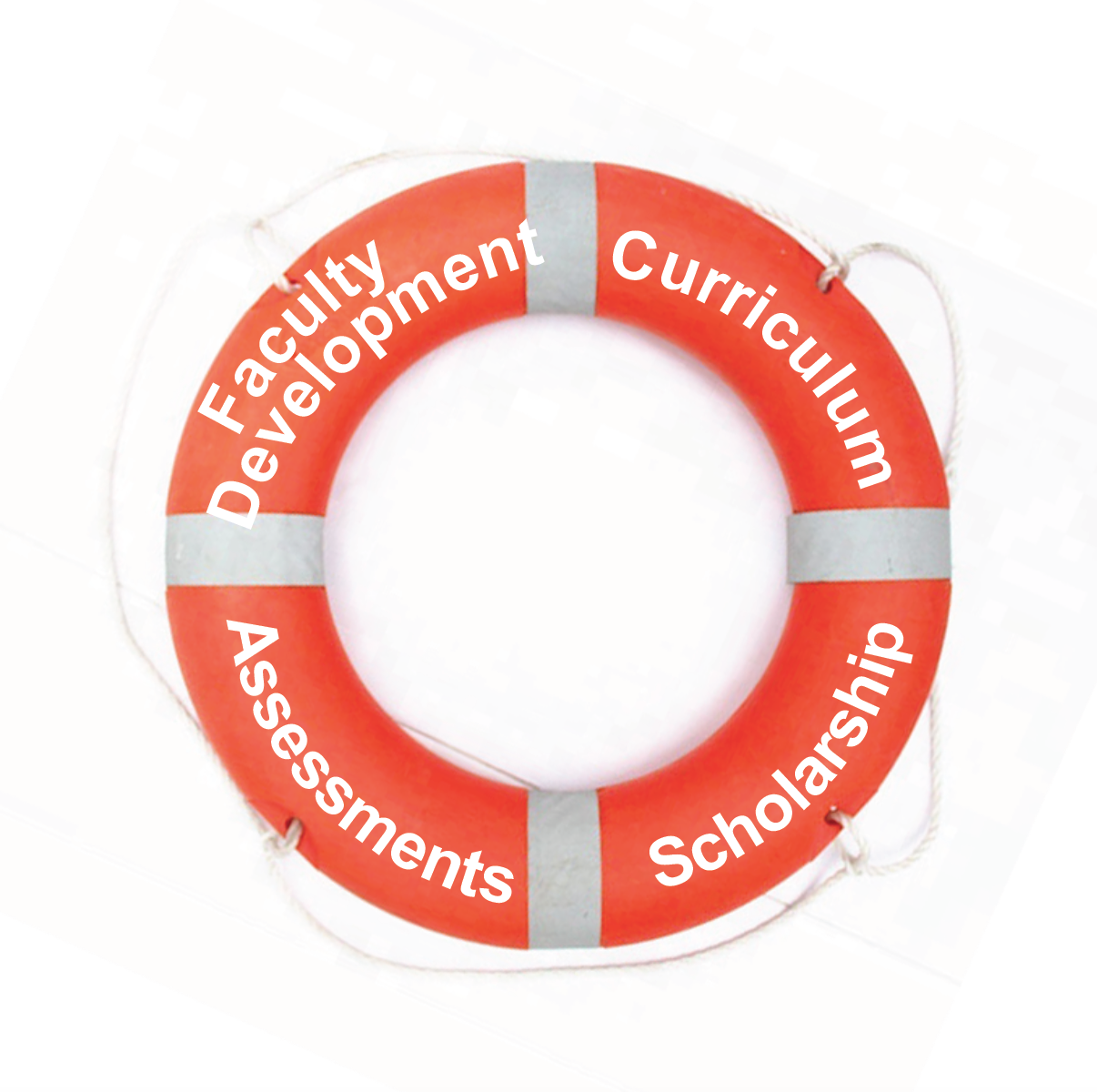 Osteopathic Recognition
Agenda
Osteopathic Recognition
Intent to teach osteopathic curriculum
Directional Curriculum that points to an osteopathic curricular conclusion
Expectation that osteopathic curriculum will be present weekly
Commitment that osteopathic curriculum will be performed
Integration that osteopathic curriculum is blended into all aspects of education
Partnership
Partnership
UH-Lake Erie Consortium for Osteopathic Medical Training (LECOMT)  partnership
Ohio Osteopathic Association; Scholar Series
Cleveland Academy of Osteopathic Medicine (CAOM) Annual OMT Seminar.
American College of Osteopathic Pediatricians (ACOP) program integration of OPP/OMT in the care of pediatric patient (POMT)
Scholar Teacher videos developed to enhance OPP instruction
Mid-Western University Costin Institute Scholars Program application of OPP in training programs (Dr. Jhaveri)
Masters of Medical Education program via LECOM to develop a greater understanding of curriculum and teaching (Dr. Hostoffer).
Practical Faculty development
Practical
Active participation of faculty in organized clinical discussions, rounds, didactics, and conferences-workshops by:
Evaluating OMM/OPP competency throughout 2 years of Allergy/Immunology Fellowship.
Supervising OPP/OMT application in clinical care of patients, especially in ambulatory A/I training site.
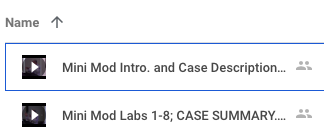 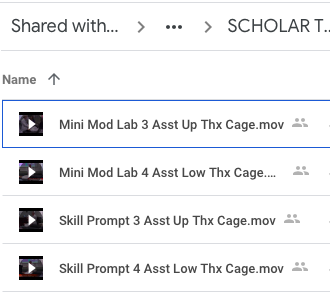 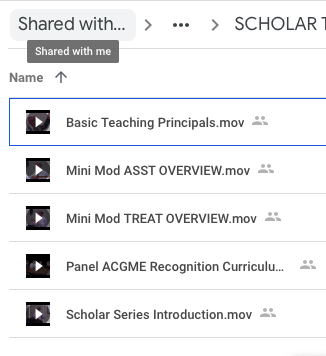 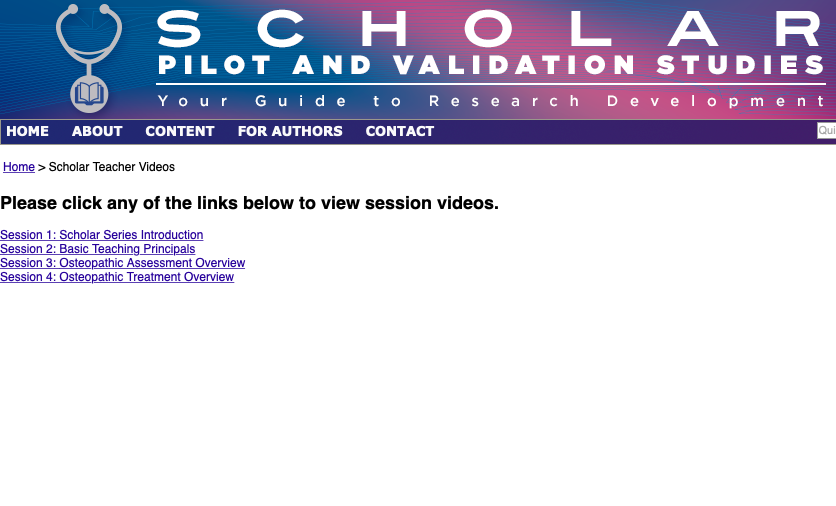 SCHOLAR TEACHER
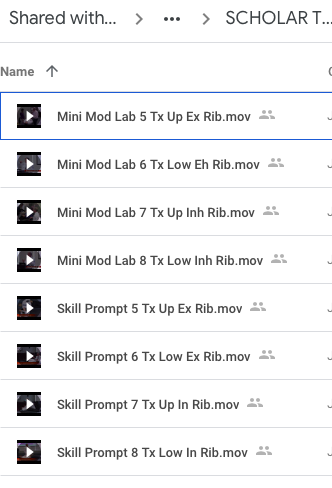 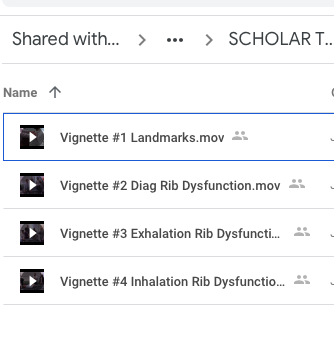 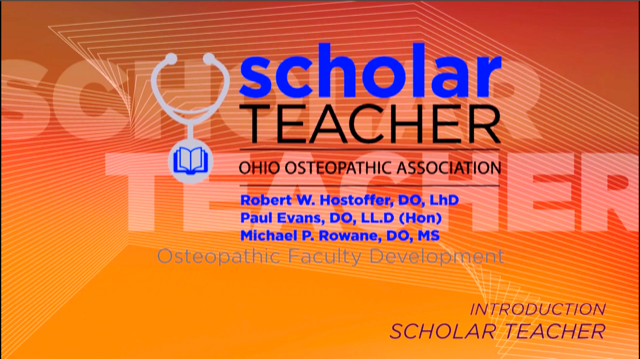 Scholar TeacherIntroductory Presentations
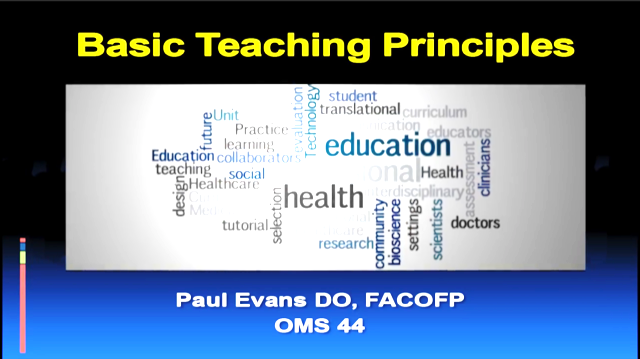 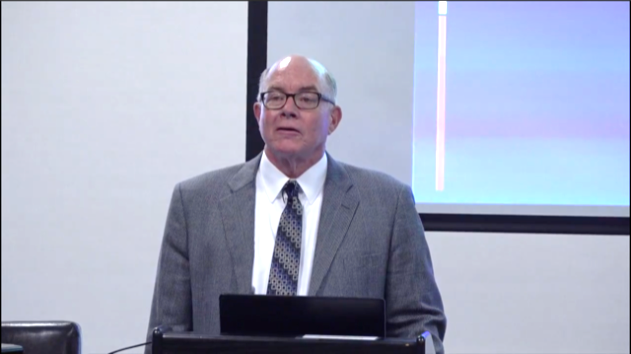 Osteopathic Recognition Curriculum
10
Scholar Teacher:Mini-Modules
Short presentations: Junior faculty modeling teaching OMT
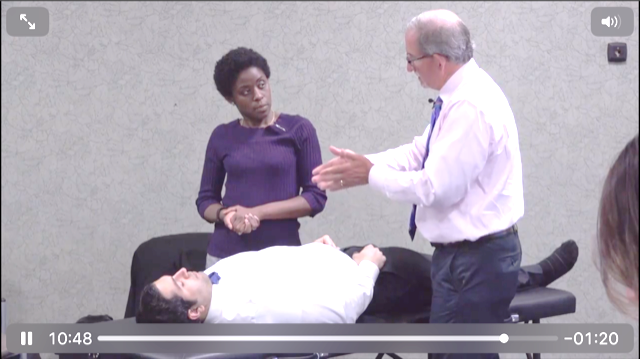 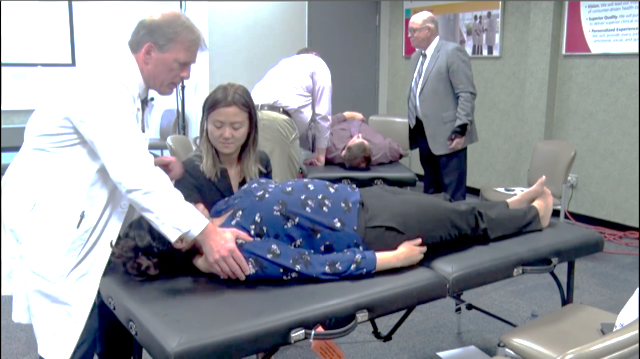 AACOM UME-GME 
Faculty Development Working Group
11
Scholar Teacher:Skill Prompts
Short segments (1-2 minutes): Summarize topic teaching points
12
Scholar Teacher:Becoming the Teacher
Junior faculty model teaching topic to LECOM students: Expert Facilitator Feedback
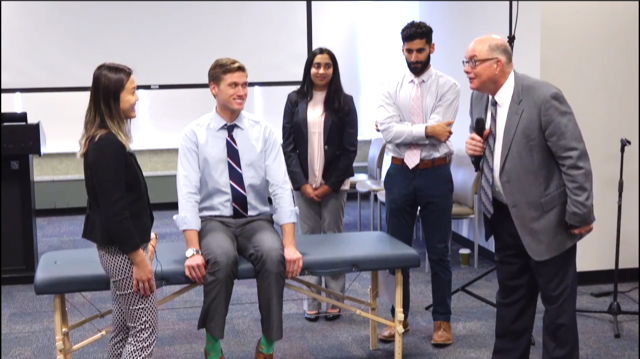 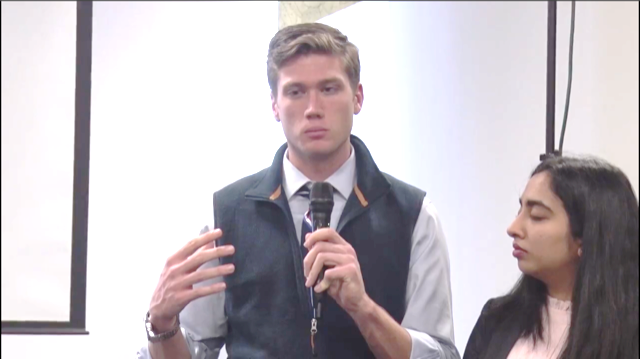 13
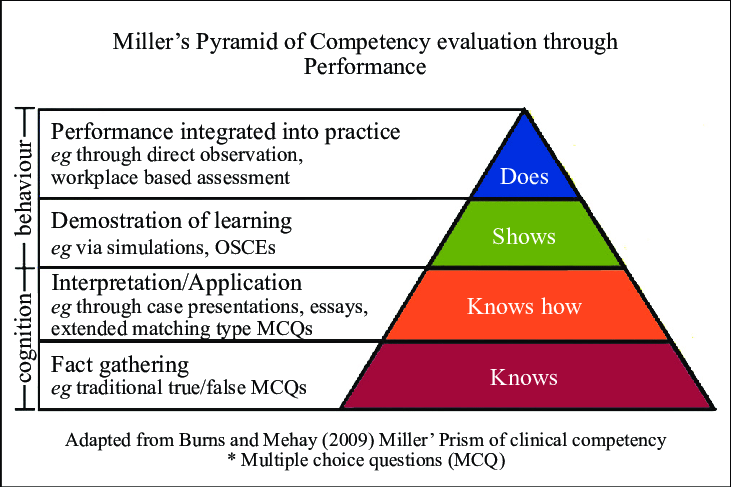 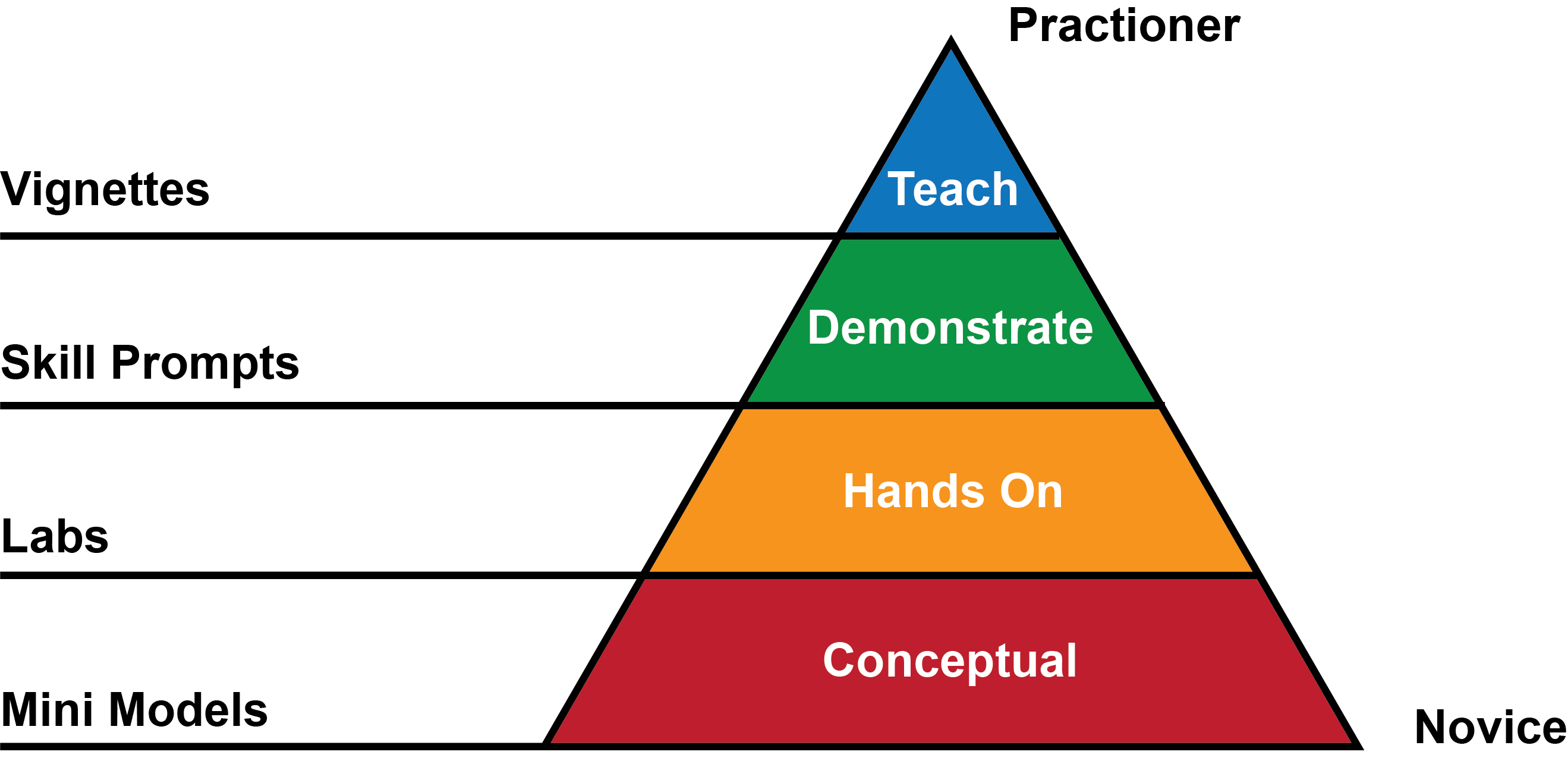 Osteopathic Pyramid for OR
A 360 overview Paradigm
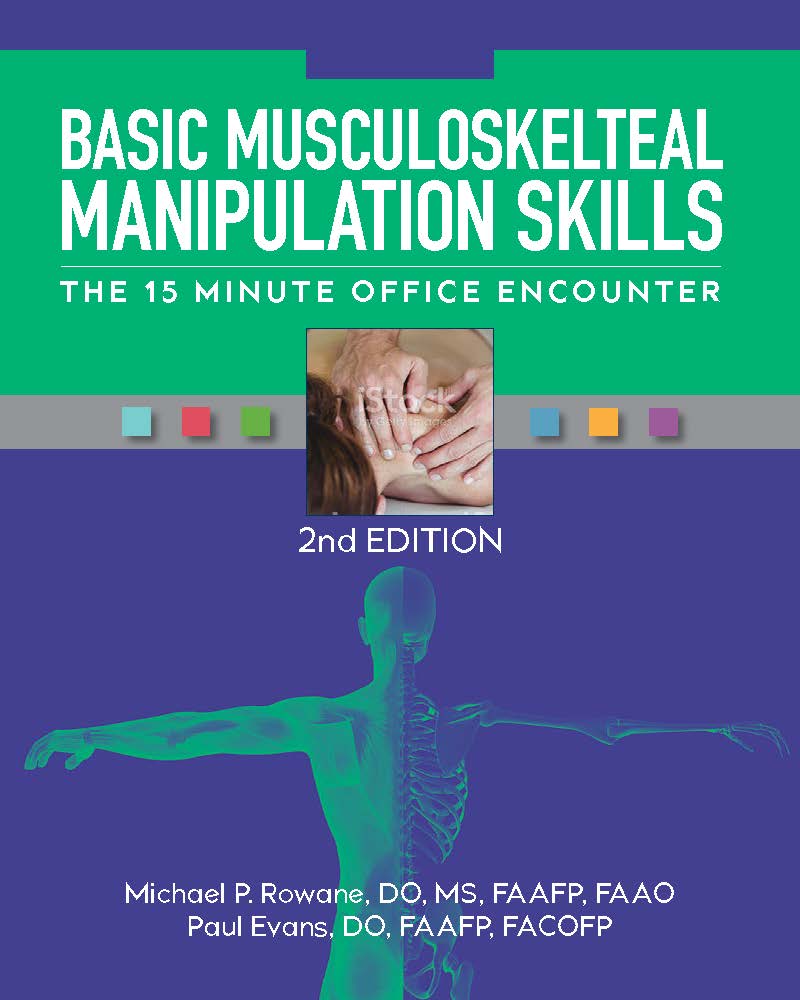 The Book
16
Faculty didactic participation
didactics
Faculty facilitators for OPP/OMT focused educational offerings, including:
Monthly Osteopathic A/I Journal Club
Quarterly POMT Modules
Osteopathic-focused scholarly projects
Scholar Series, designed to develop scholarly environments and meet fellows’ program research requirements:
Scholar Specific to assist w/ case presentation
Scholar Teacher for use in ACGME Osteopathic Recognition
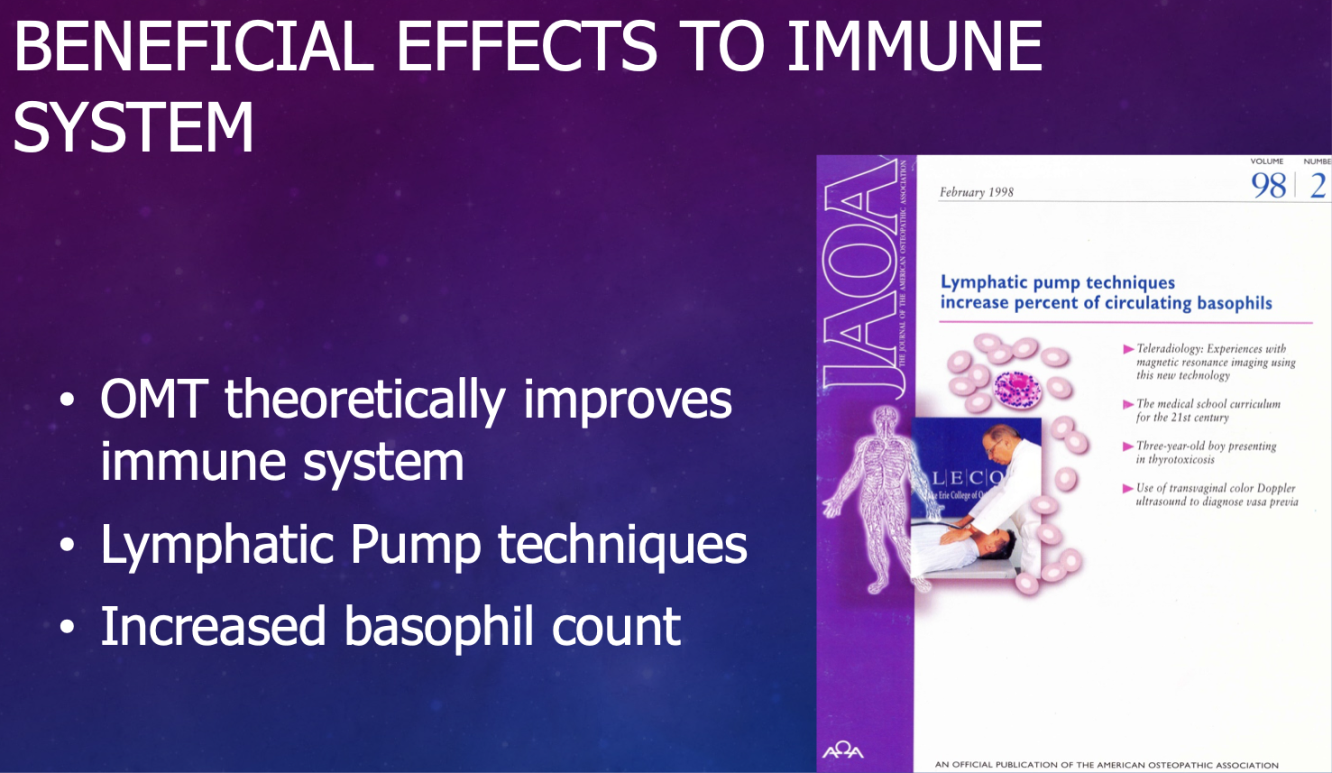 How does the program verify that osteopathic faculty members participate in a required faculty development program that includes OPP?
UH-Lake Erie Consortium for Osteopathic Medical Training (LECOMT)  partnership
Faculty development series centered around “Teaching and Learning” and “Scholarly Activity” 
Integration of OPP 
Cleveland Academy of Osteopathic Medicine (CAOM) Annual OMT Seminar.
American College of Osteopathic Pediatricians (ACOP) program integration of OPP/OMT in the care of pediatric patient (POMT)
Scholar Teacher videos developed to enhance OPP instruction
Mid-Western University Costin Institute Scholars Program application of OPP in training programs (Dr. Jhaveri)
Masters of Medical Education program via LECOM to develop a greater understanding of curriculum and teaching (Dr. Hostoffer).
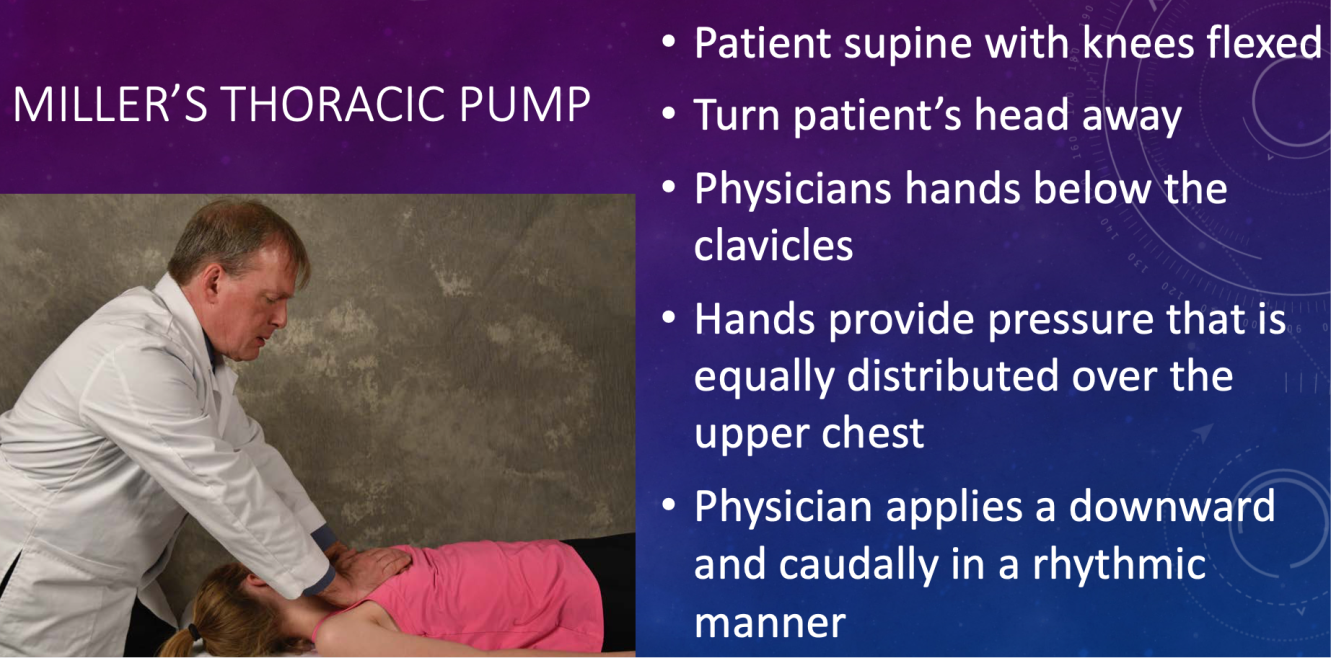 Faculty Attendance Work Sheet 2019-2020:
Select the committee that reviews the progress of all designated osteopathic fellows in the program as it relates to OPP.
Clinical Competency Committee (CCC)
System based development
System based
UH Regional Hospitals Osteopathic-focused faculty facilitate OPP/OMT focused educational offerings, including:
UH ONMM Grand Rounds Series
Monthly Osteopathic Neuromusculoskeletal Medicine (ONMM) Core Faculty Didactic-Workshop Series
Curriculum
Integration
4 journal clubs per, one is osteopathically focused
CD and IL club, to include how they represent structure and function as well as tenets and models
Faculty lecture weekly, one per month with osteopathic focus, recording of AAO convocation
Osteoblast lit review sent to all faculty and fellows
Participation in UHOC
Participation in CAOM workshop
Participation in Osteopathic workshop with invited quest (Dr Evans)
Board review with attention to osteopathic content
Text book chapter review every week with one week to review Foundations
Scholar Osteopathic Curriculum
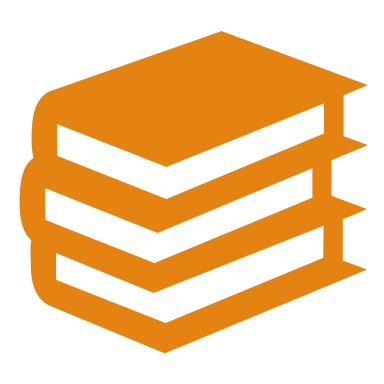 Will contain:
Options for integrated didactics
Options for integrated workshops
Options for journal clubs
Options for lectures
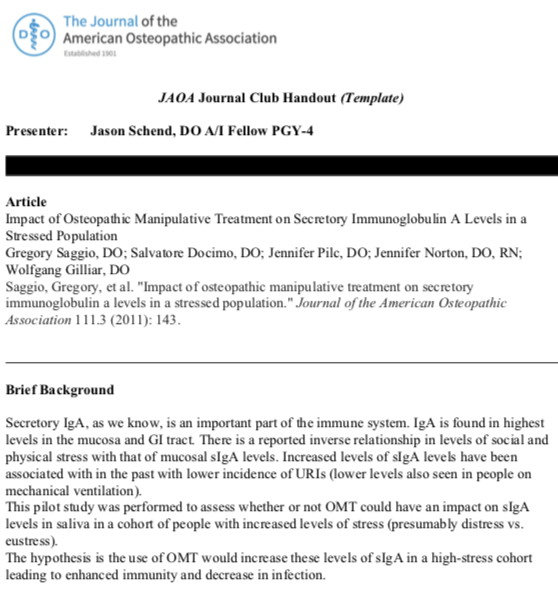 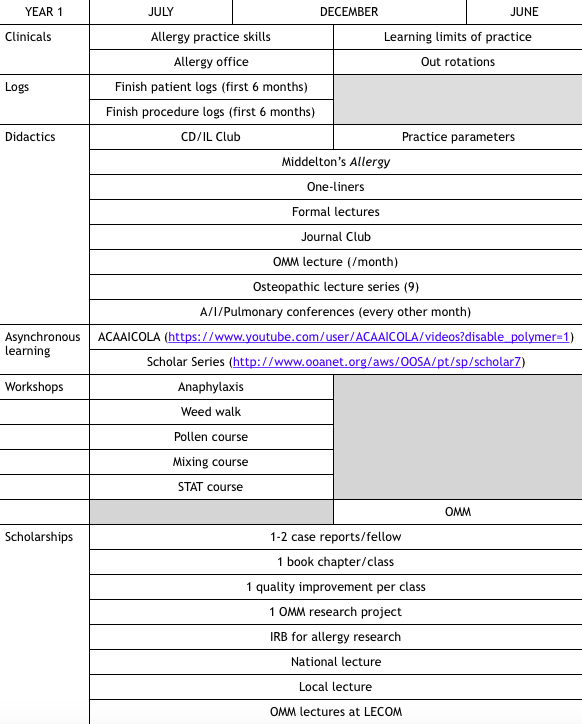 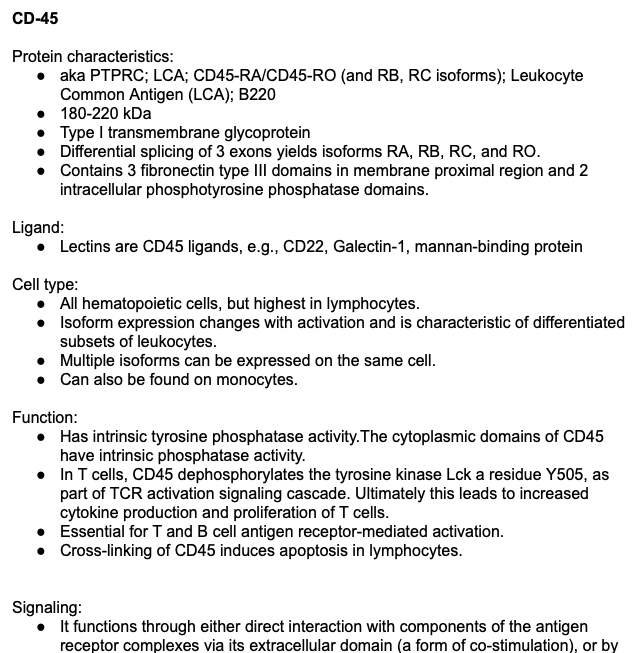 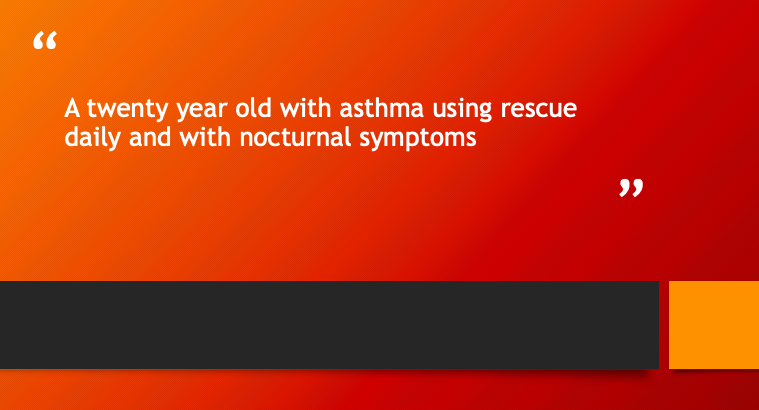 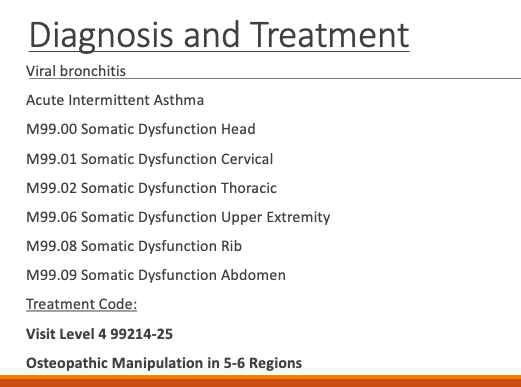 didactics
Teaching Methods Available
Learning Osteopathic Integrative Activities
Assessment
Biannual evaluation to osteopathic evaluation
Monthly rotation evaluations to include osteopathic content
Yearly in-service to include osteopathic content
Board review and test to include osteopathic content
Competency rubric for osteopathic procedures
Chart review
Procedure logs
OMT under supervision by faculty
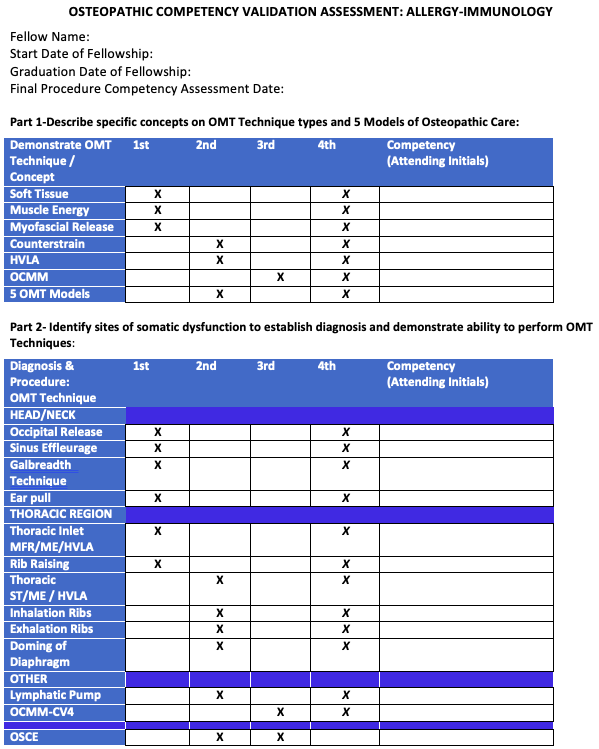 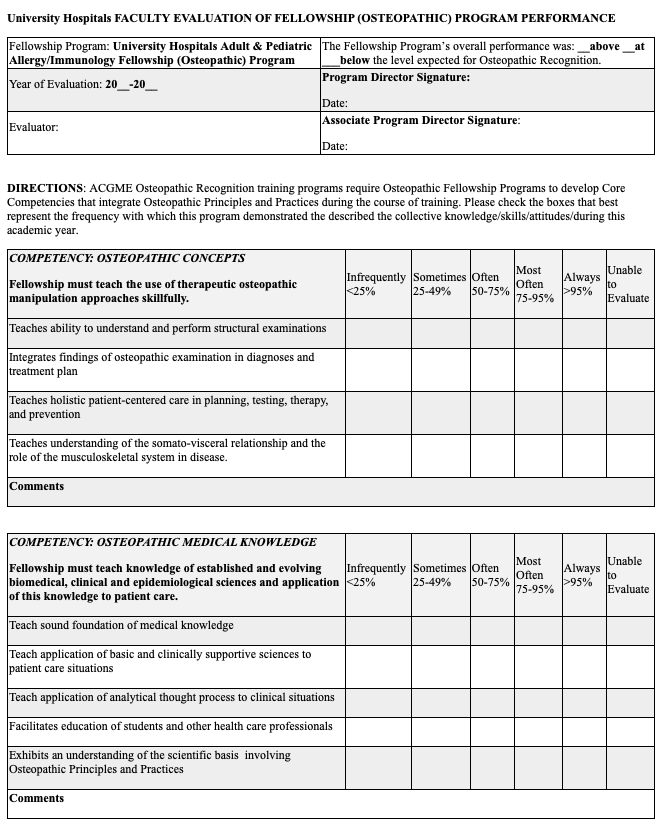 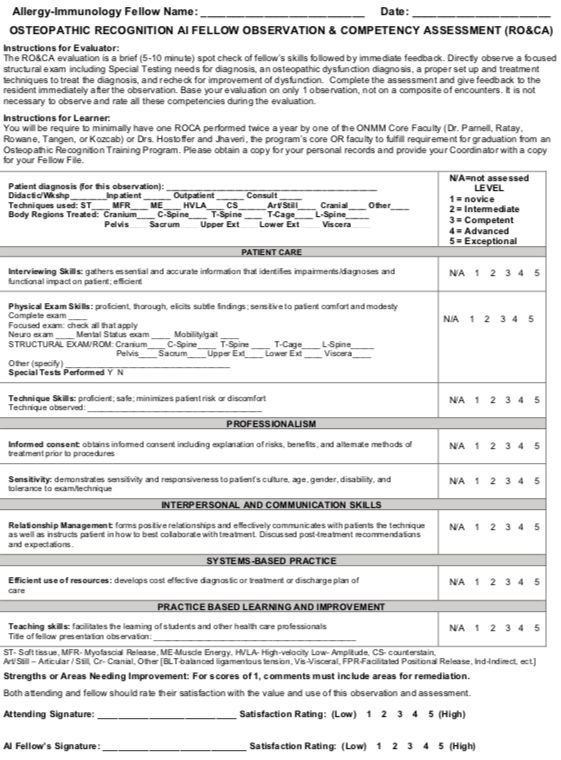 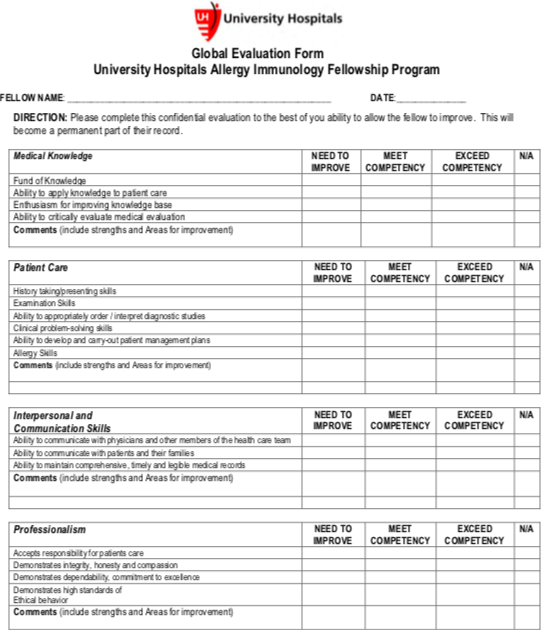 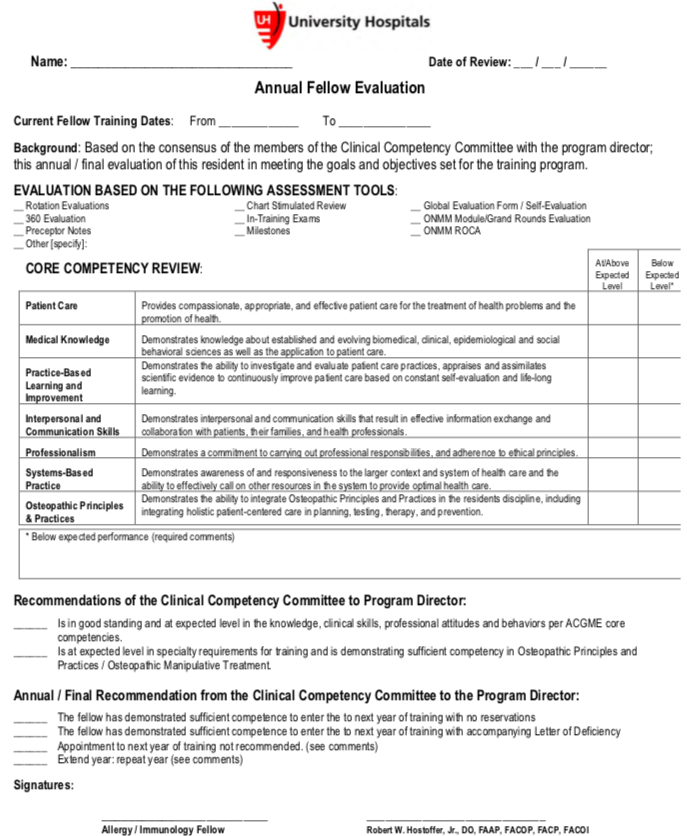 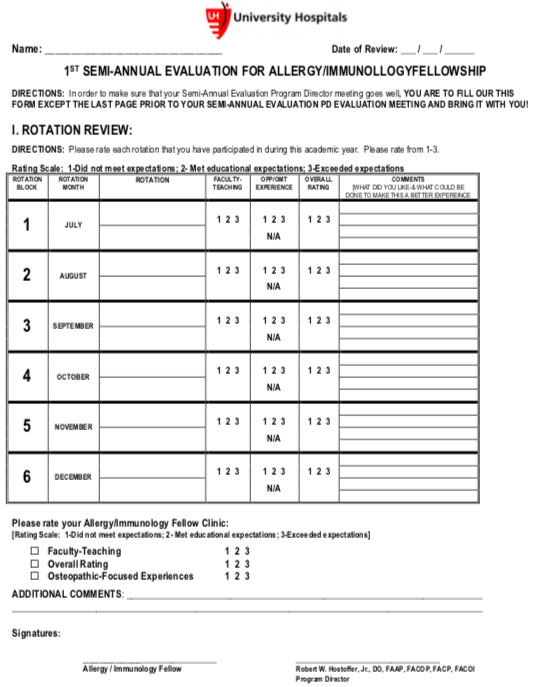 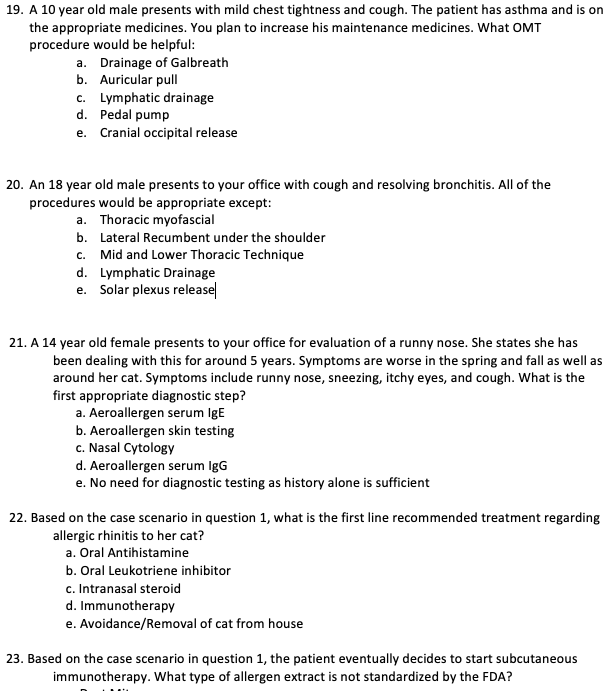 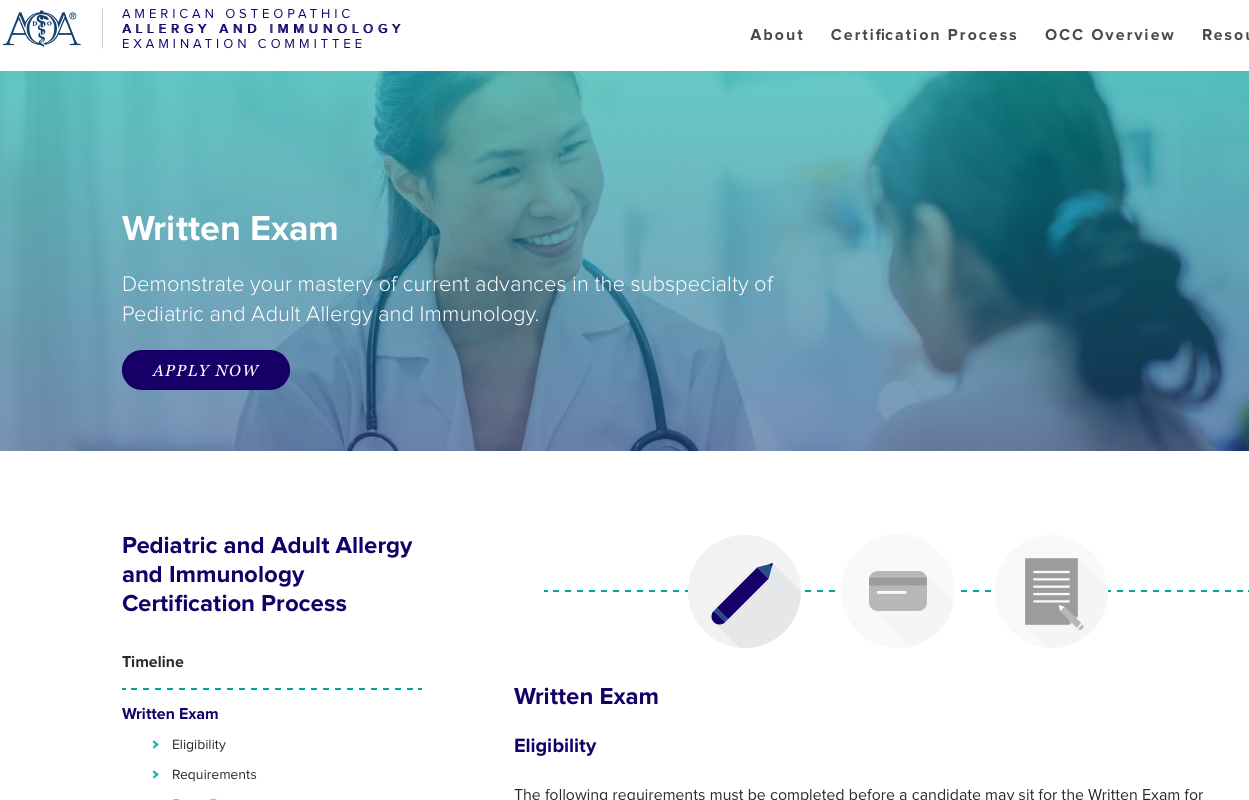 Workshops
UHOC monthly OMM sessions
Invited quest workshop with Dr Evans yearly
CAOM osteopathic January meetings
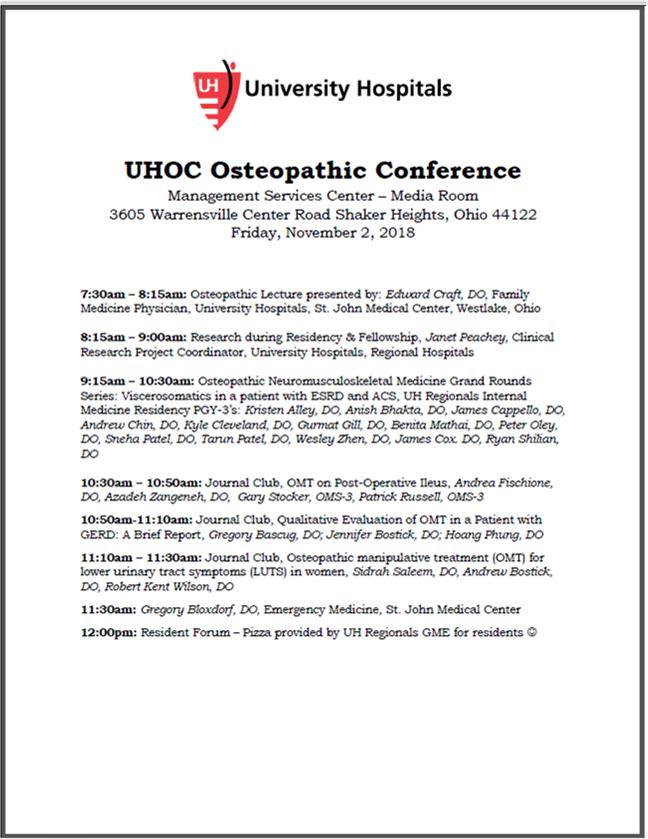 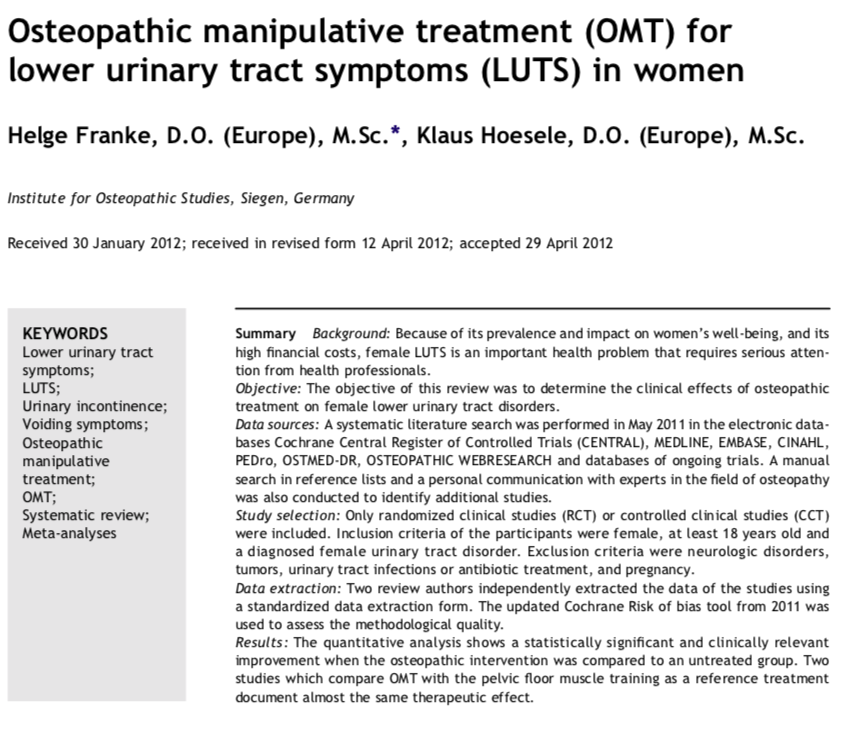 Burn out and Professionalism
osteopathic pictionary
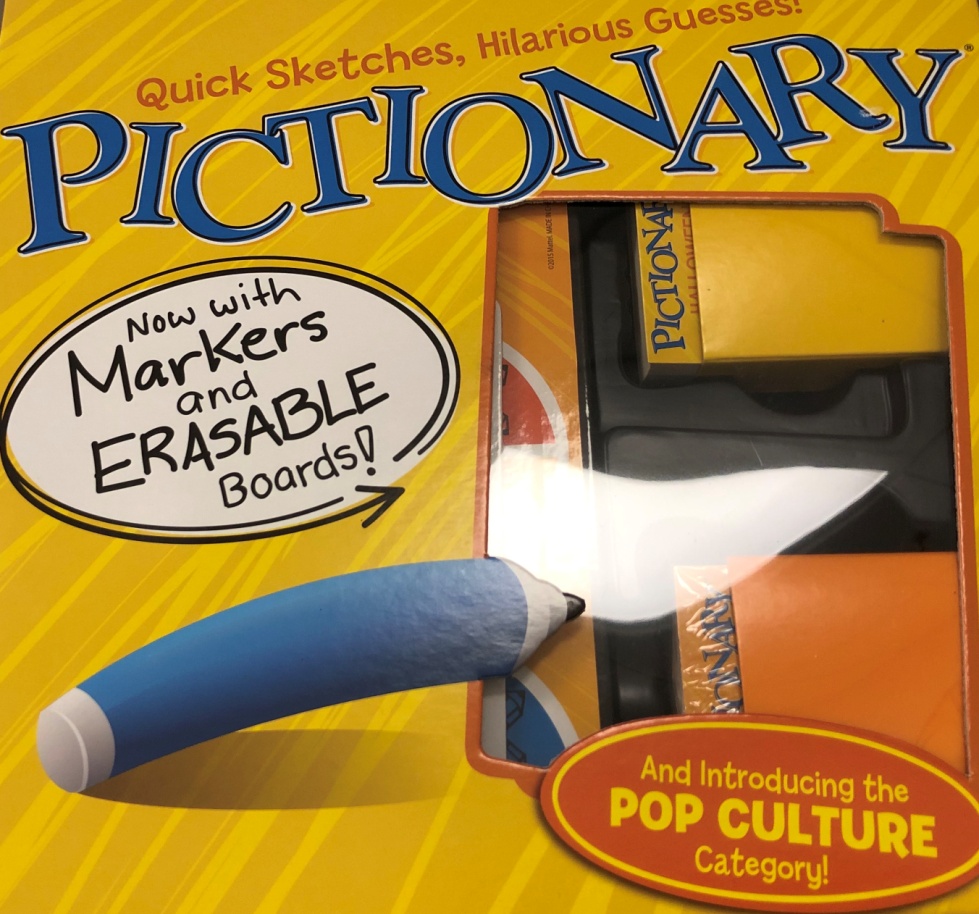 osteopathic wellness
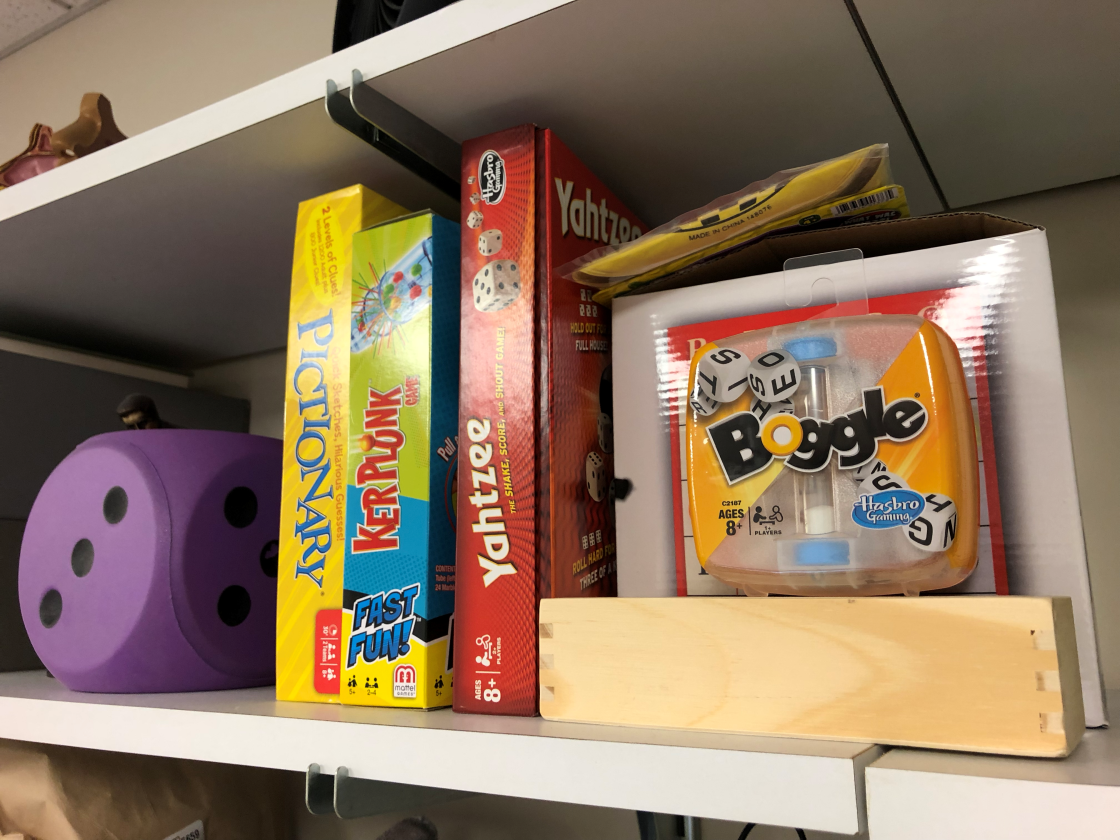 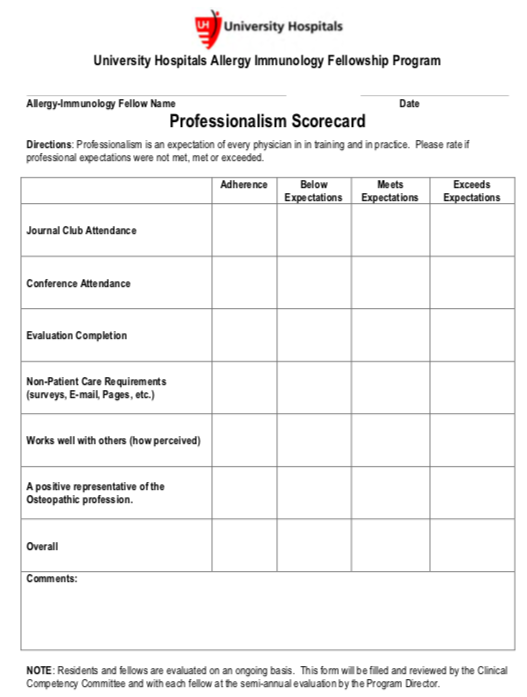 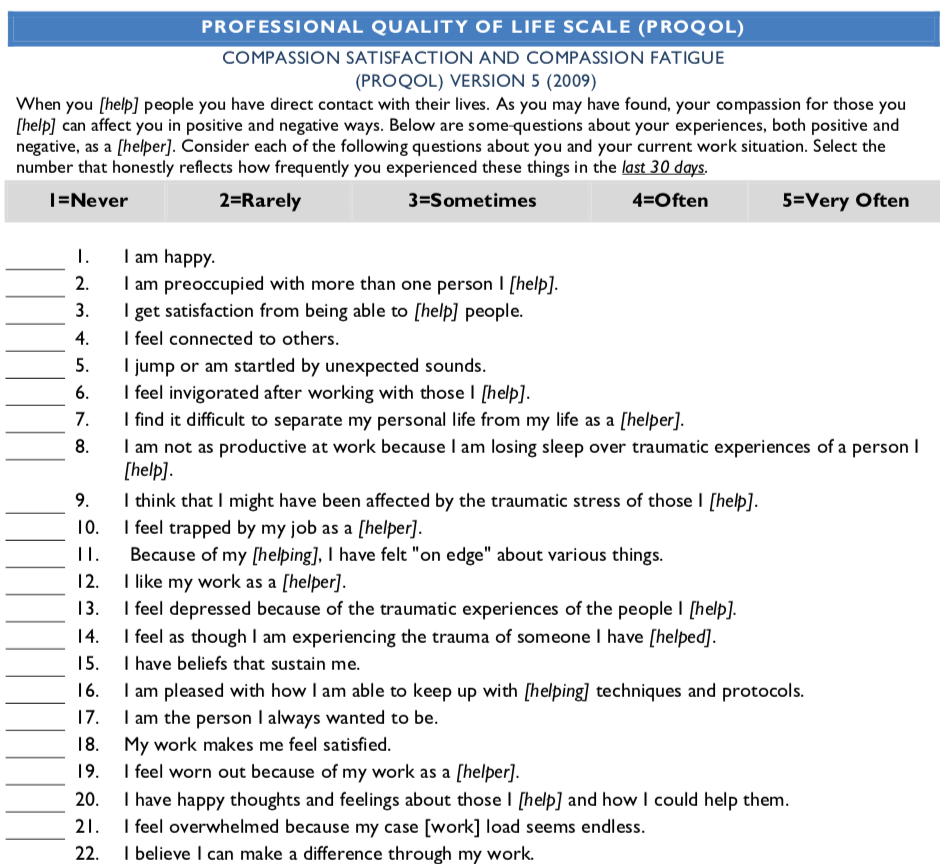 Scholarly work (fellows and faculty)
Manuscript development of Allergic rhinitis and OMM as well as asthma and OMM accepted in JAOA
Development of Scholar Teacher involving faculty and fellows
Quality Improvement projects looking at OMM used in and documented in charts
Lecturing at LECOM by faculty fellows to students on allergic topics and application of OMM.
Lecturing and presenting at UHOC (local) to students and residents on osteopathic topics
Presenting nationally at AACOM (national) on osteopathic recognition (abstract, poster and oral presentation)
Presenting nationally at AAO (national) on osteopathic scholarly work (abstract, poster and oral presentation)
Submission and acceptance of book chapters in Foundations
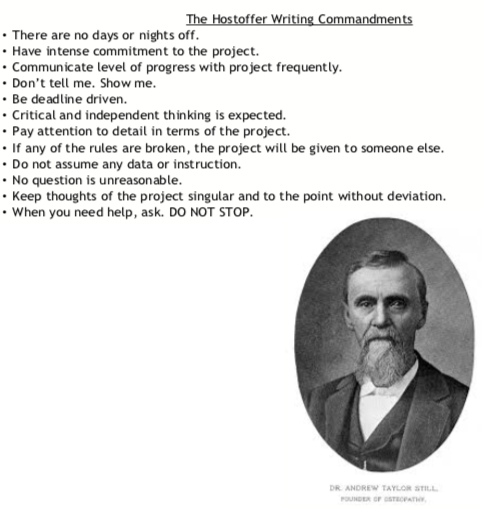 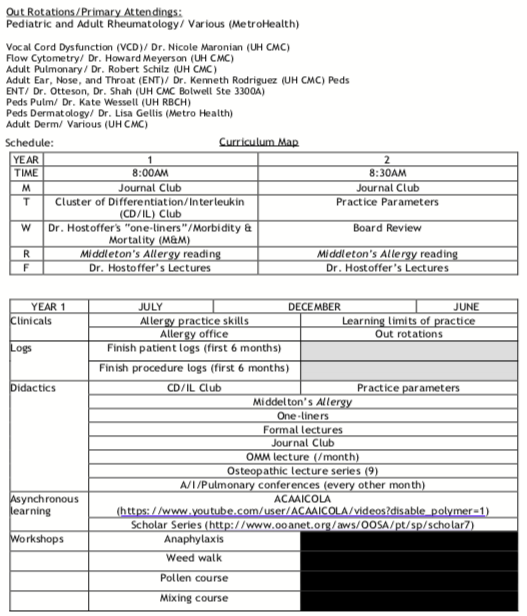 manual + quick reference
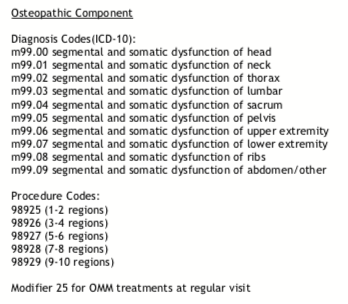 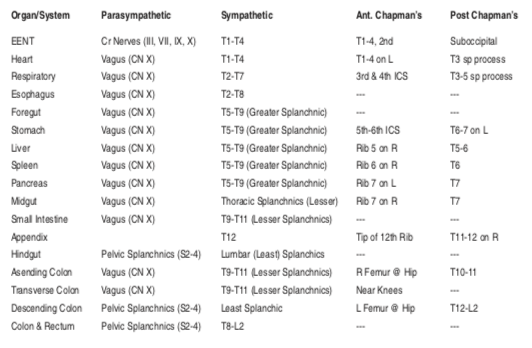 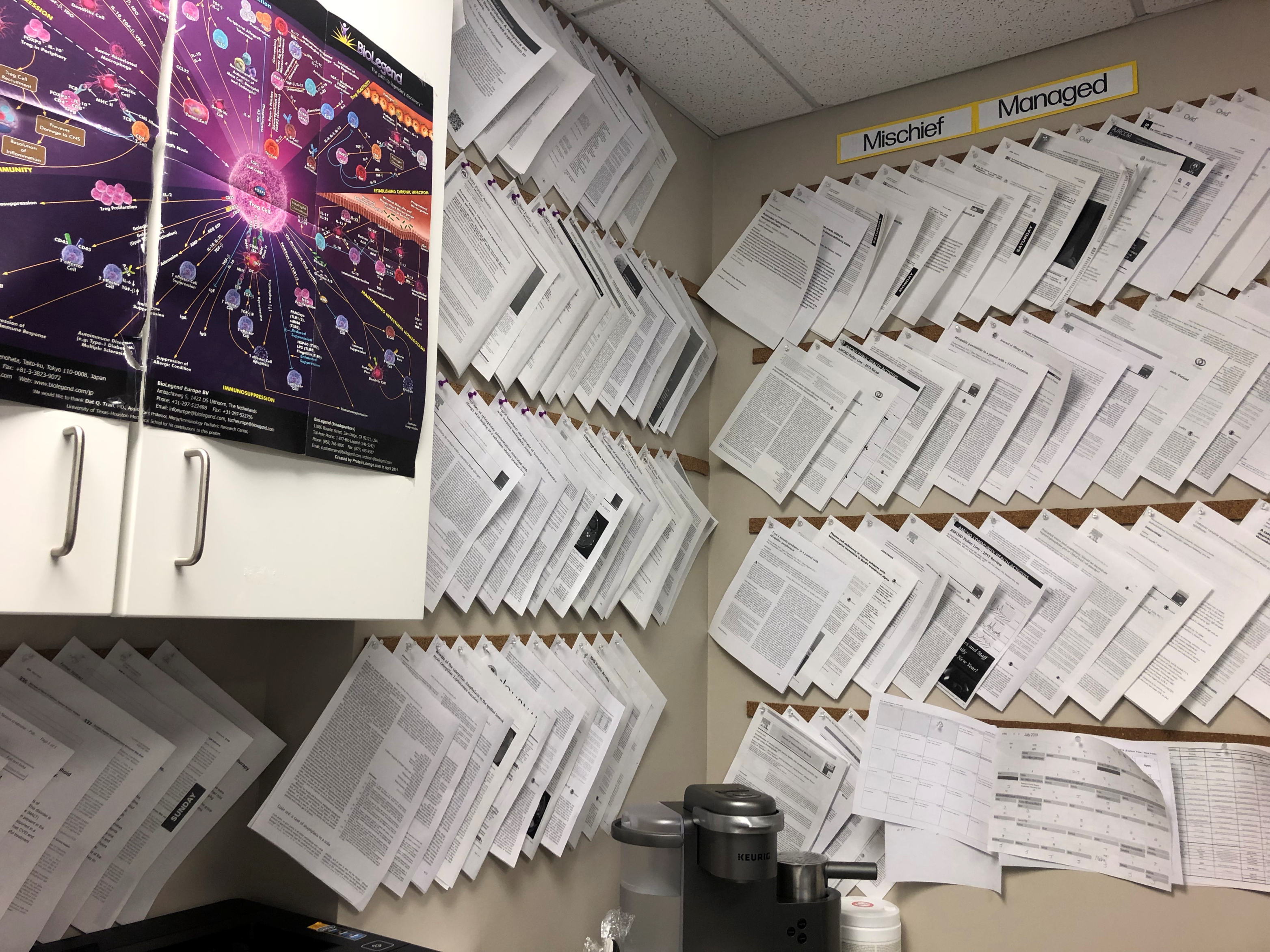 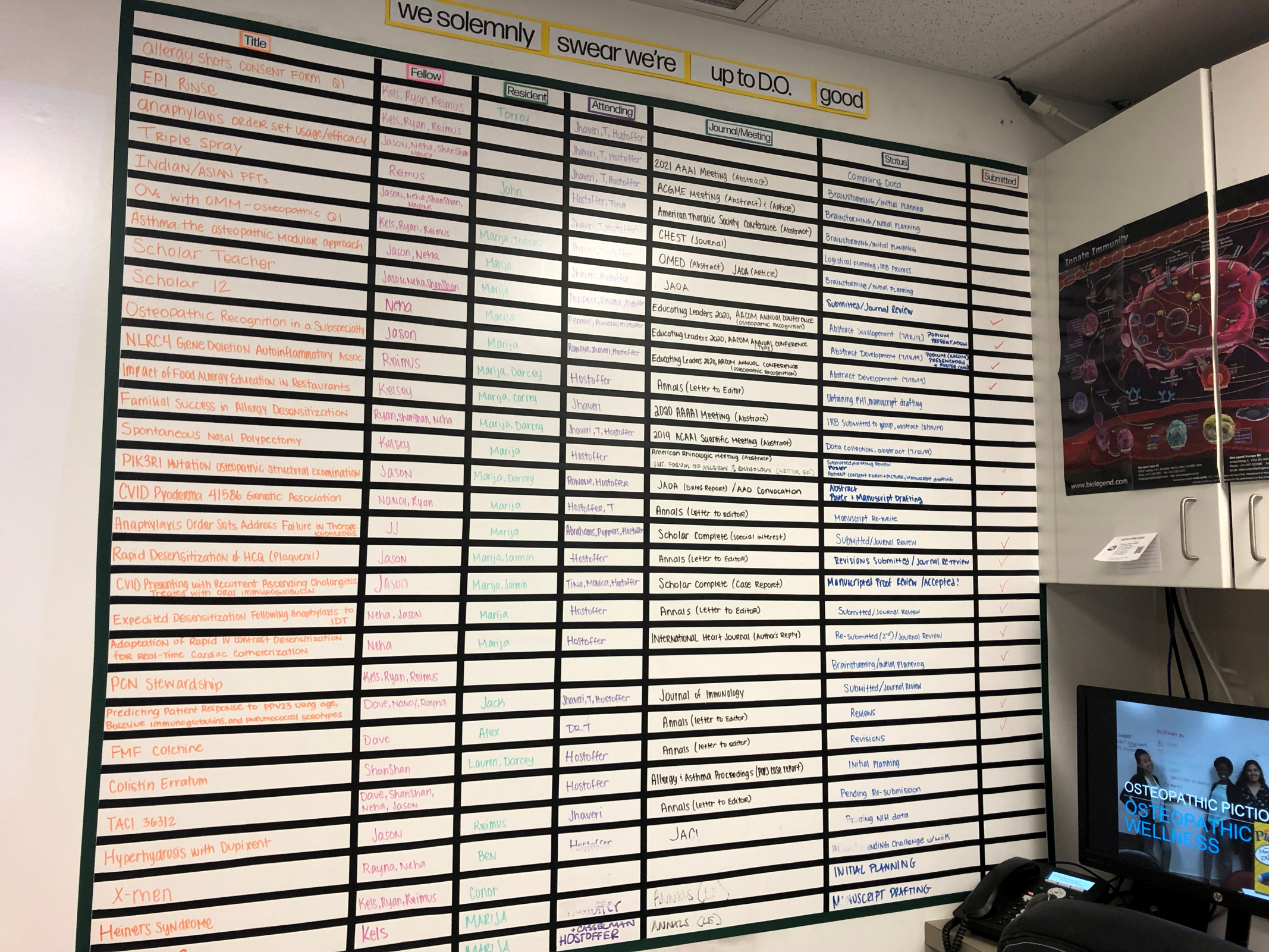 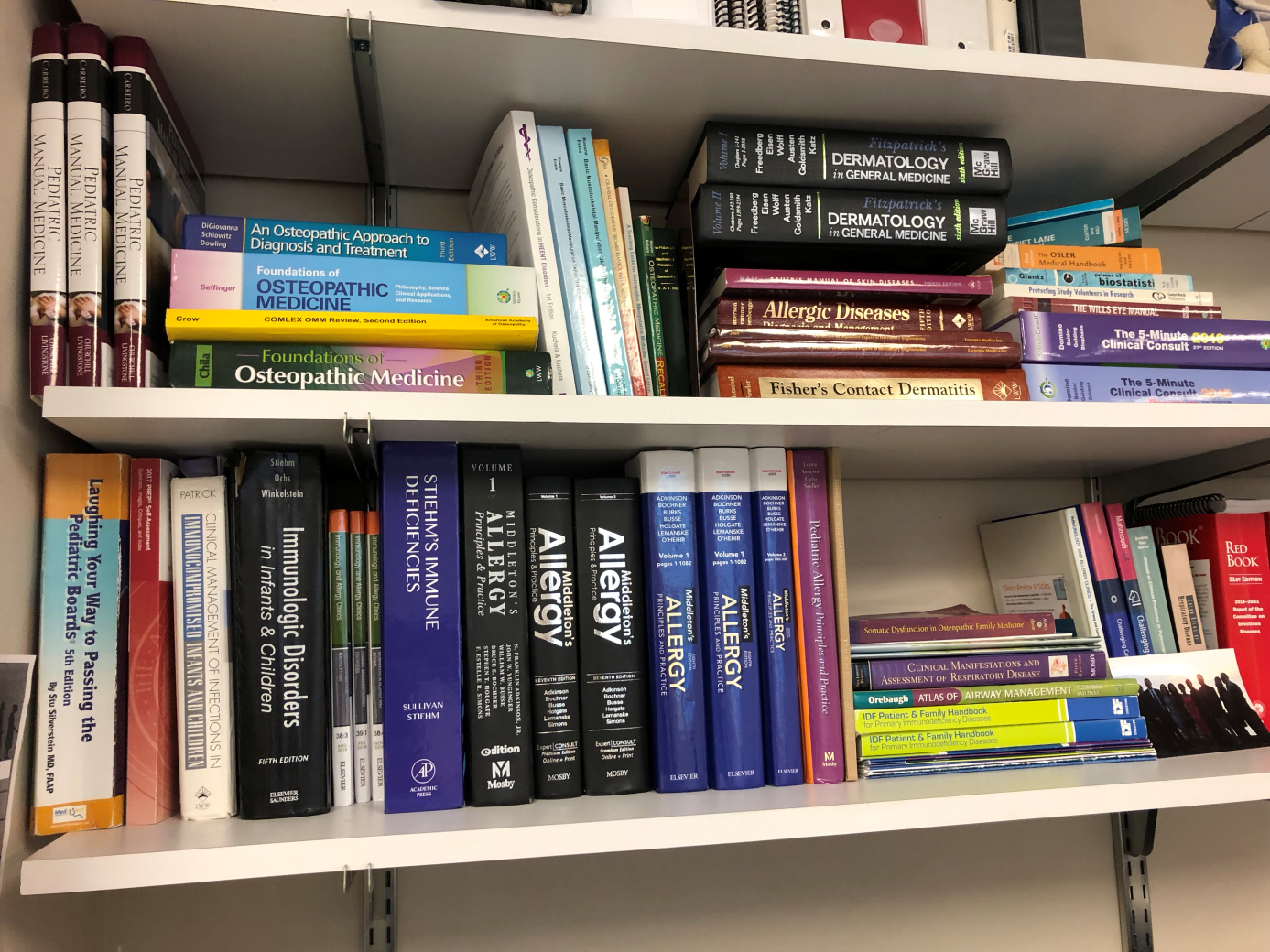 osteopathic SCHOLARLY ACTIVITY
Once upon a time…
We were running an allergy/immunology fellowship
Great success in developing a project and progressing to publication
We noticed a pattern to success
We over 12 years developed a series of videos describing these patterns
They have been widely used through out the country and known as the “Scholar Series”
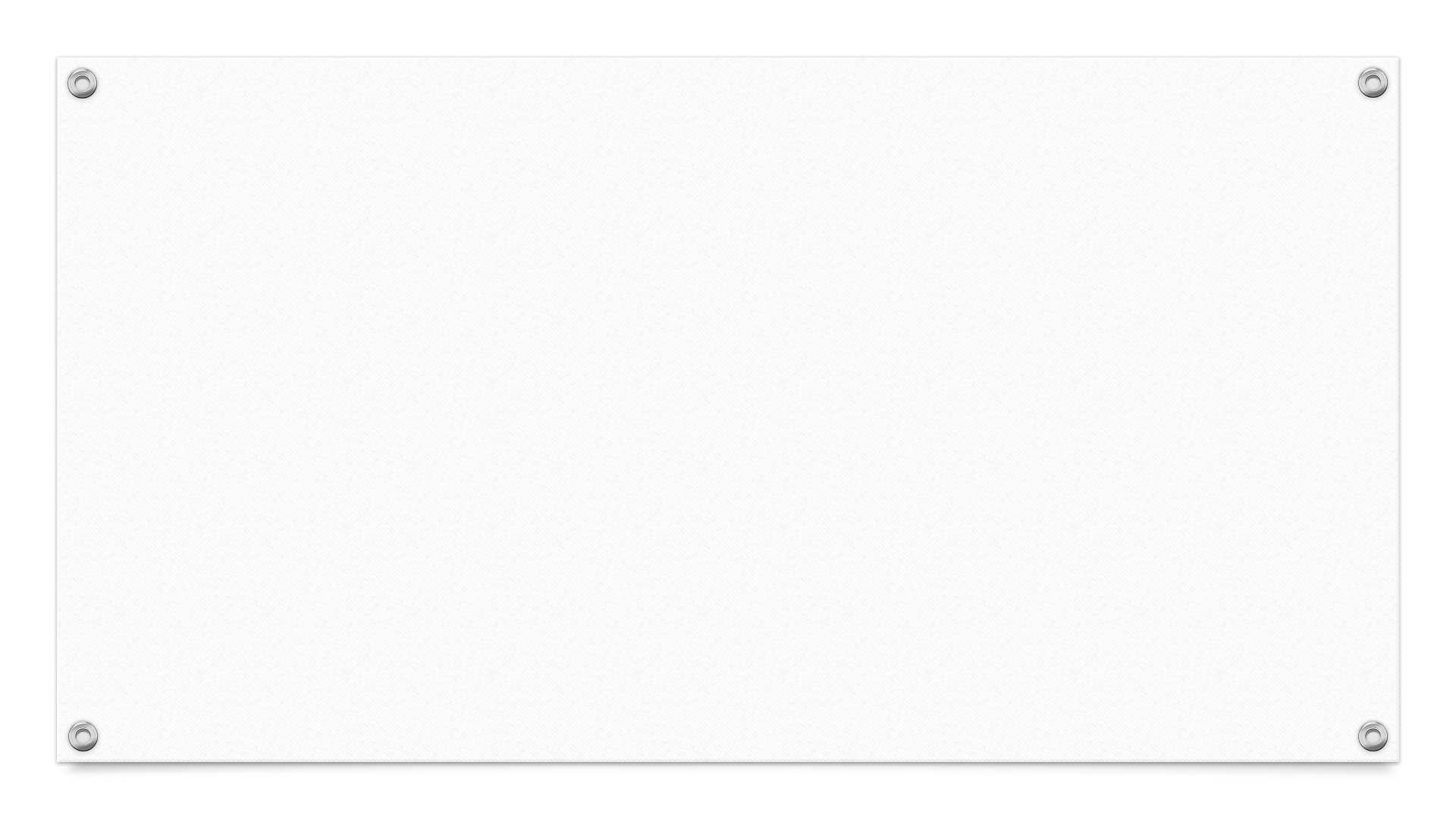 Scholar Series
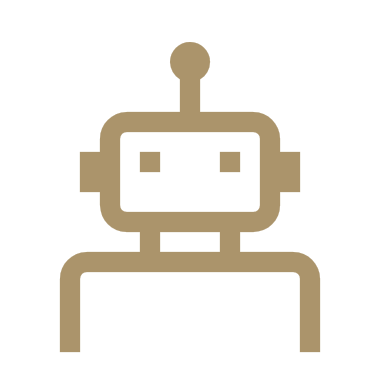 LECOM/LECOMT Initiative with University Hospitals 
Robert W. Hostoffer, Jr., KHS, MSMed, DO, LhD, FACOP, FAAP, FACOI, FCCP
Brian P. Peppers, DO, PhD 
Michael Rowane, DO
Scholar Series: OOA, AAO, AOA, AOGME, AACOM, LECOM, ACOI…
Scholar 7
Scholar 4
Scholar Specific
Case Report
Scholar 7 Capstone
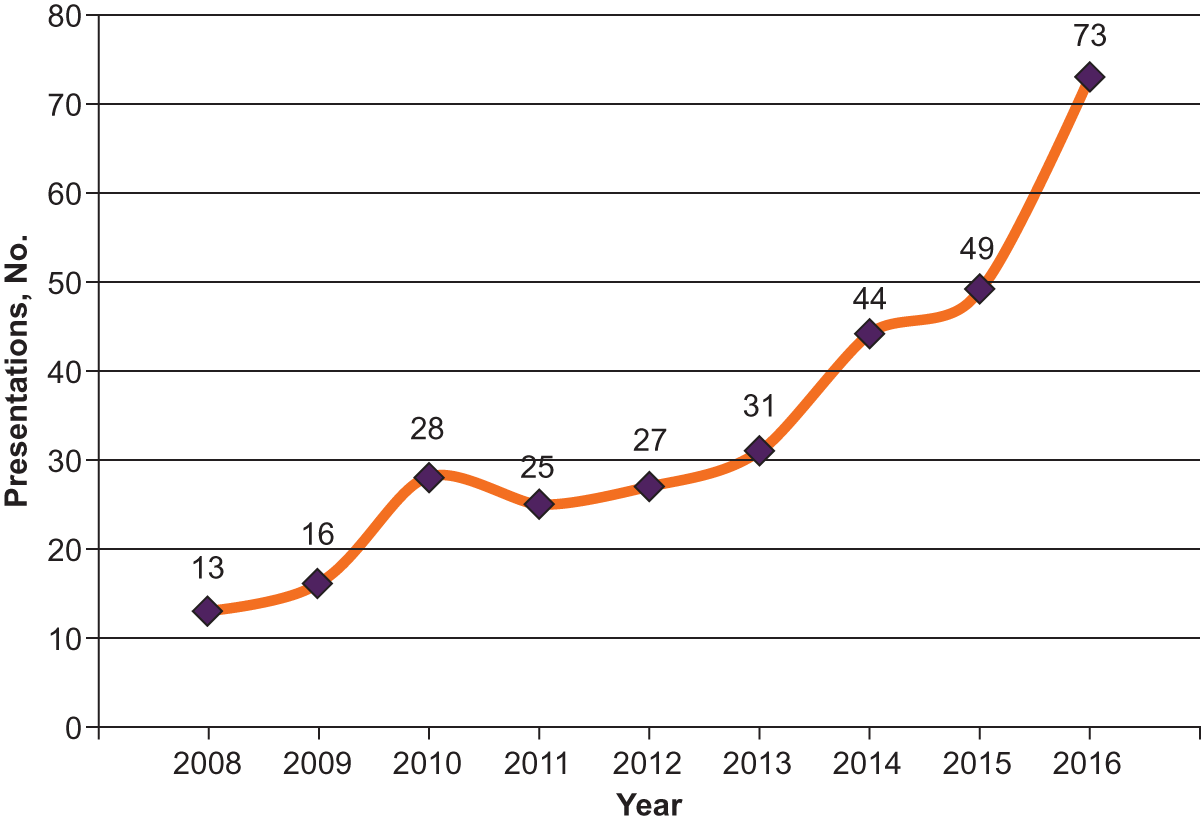 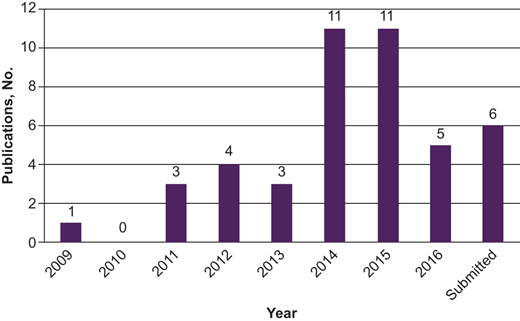 Figure 2. Peer-reviewed publications, national poster presentations, and oral presentations in the Allergy and Immunology Fellowship program (Peppers et al. 2017).
Figure 1. The number of scholarly projects presented at University Hospitals Regional Hospitals’ Annual Research Symposium (Peppers et al. 2017).
Utilization of Scholar Series
Tap
Type
Tap onto OOA site
Type Scholar7 into browser
Scroll through
Scroll through Scholar Series
Free gift
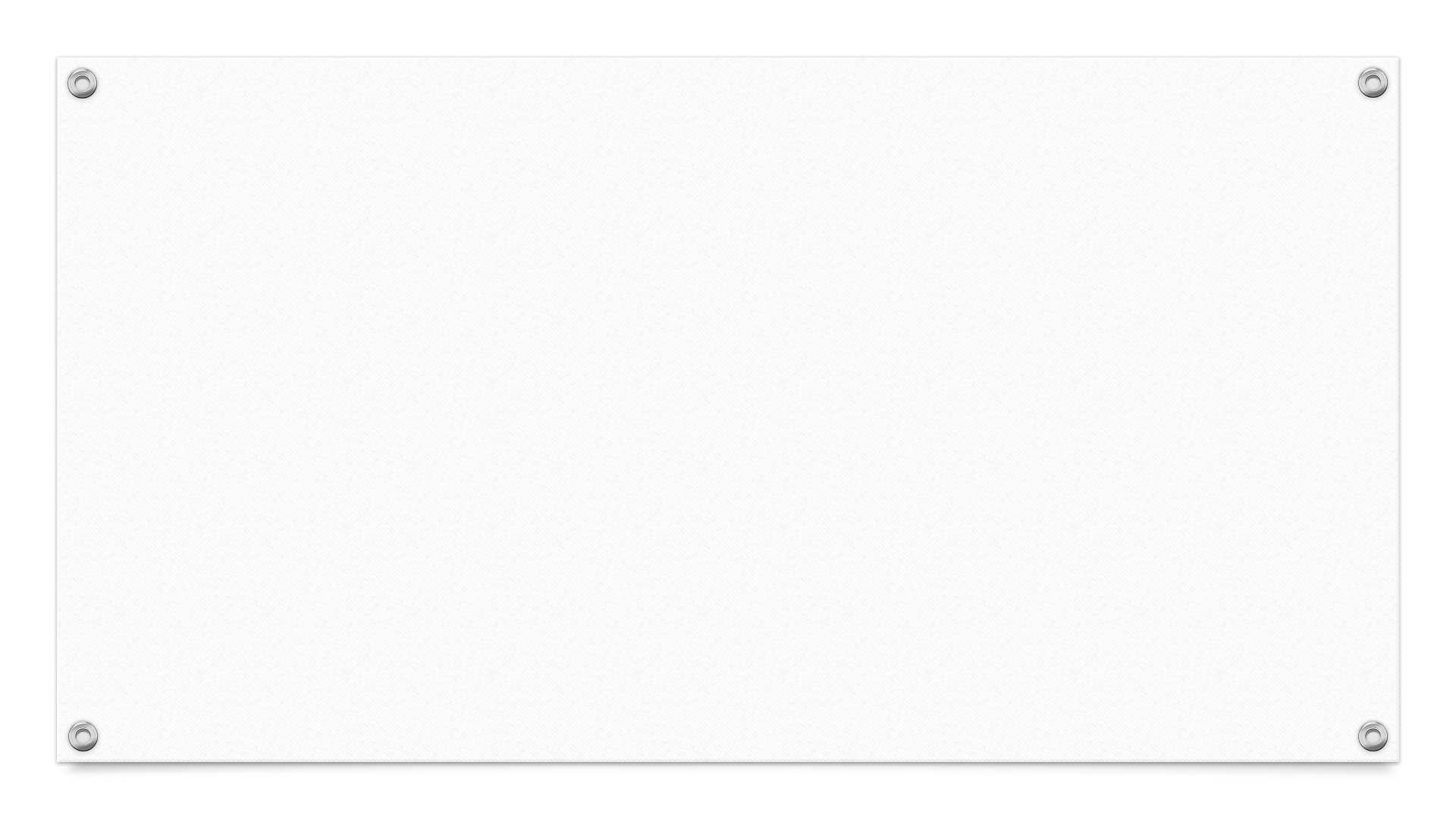 How to create an oral presentation
How to write a
manuscript
How to write an abstract
How to create a poster
Scholar 4
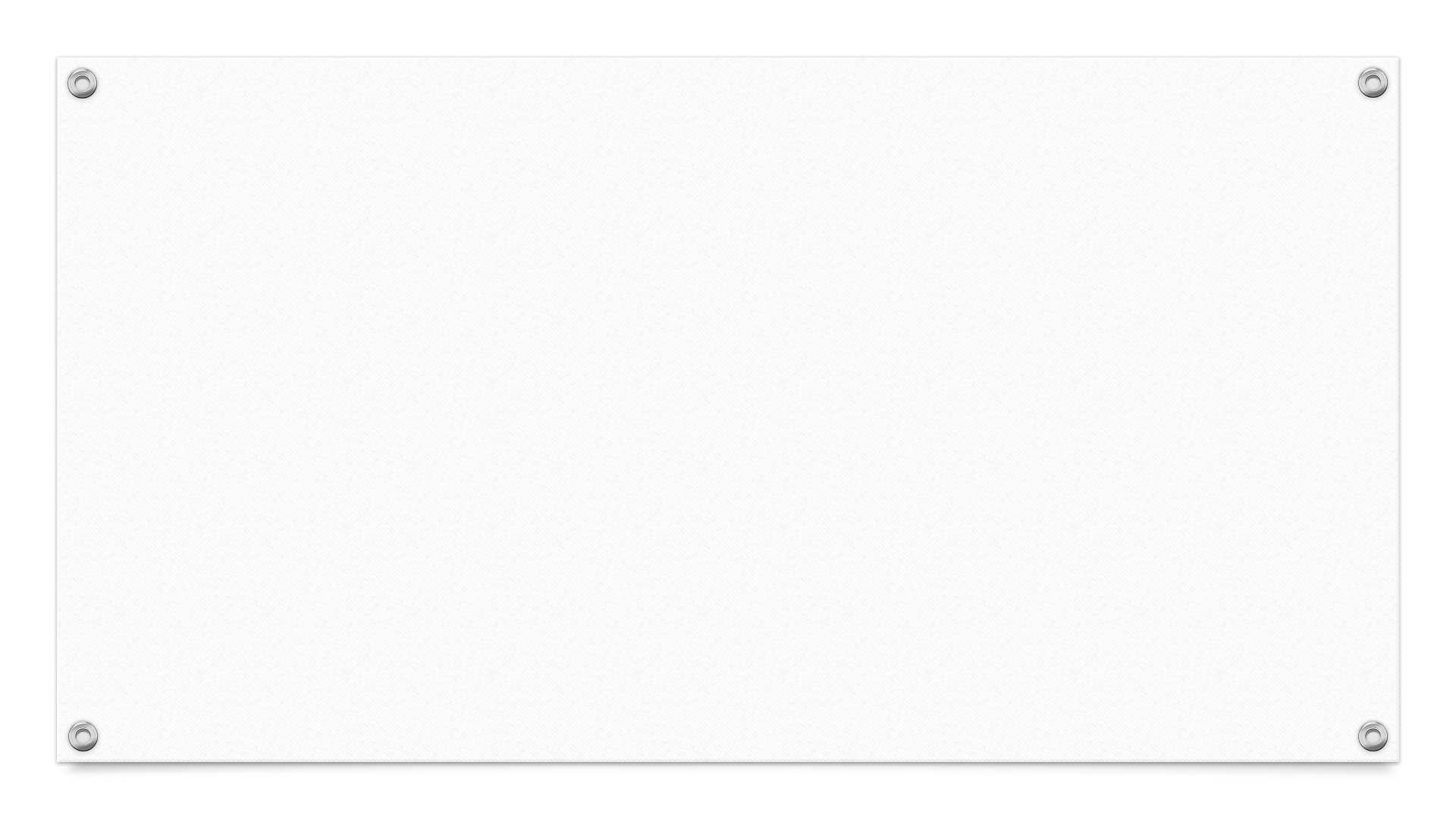 How to write a case report
Capstone lecture on Osteopathic research
Scholar Specific
Obstacles
PRIMARY OBSTACLE left to overcome: Millennials
SOLUTION: We innovated an application that allows participation in scholarly work, while standing for coffee or awaiting their attendings’ arrival…
Different types of learners
Use time differently
Utilize technology efficiently and expect tech to be accommodating
Also allows for them to establish teams and schedule meetings at their convenience, all in while they move through the Scholar Series
App entitled “Scholar12” alludes to 12 units of the year-long process
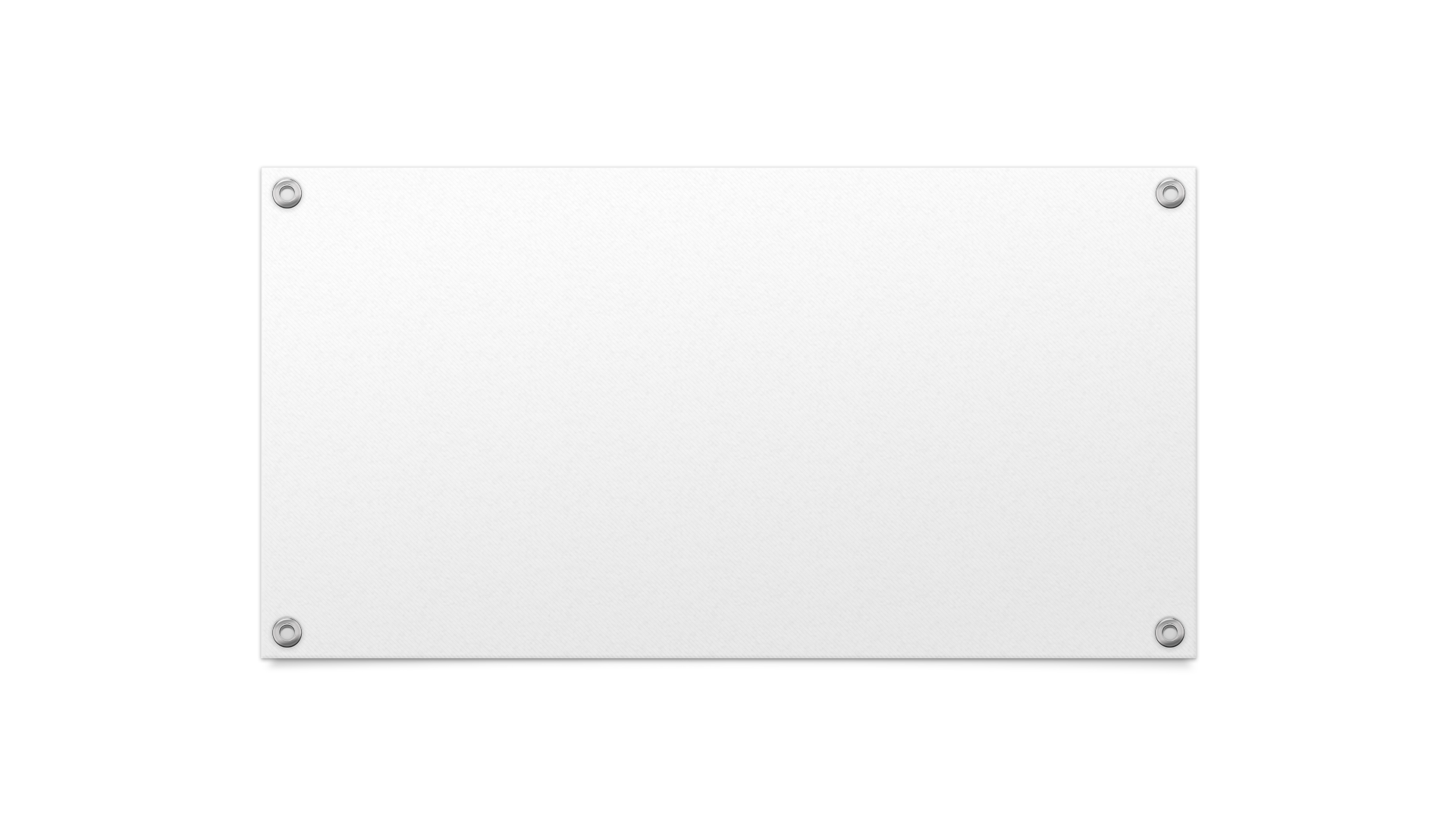 Type into your browser 
https://scholar12.org
scholar12.org
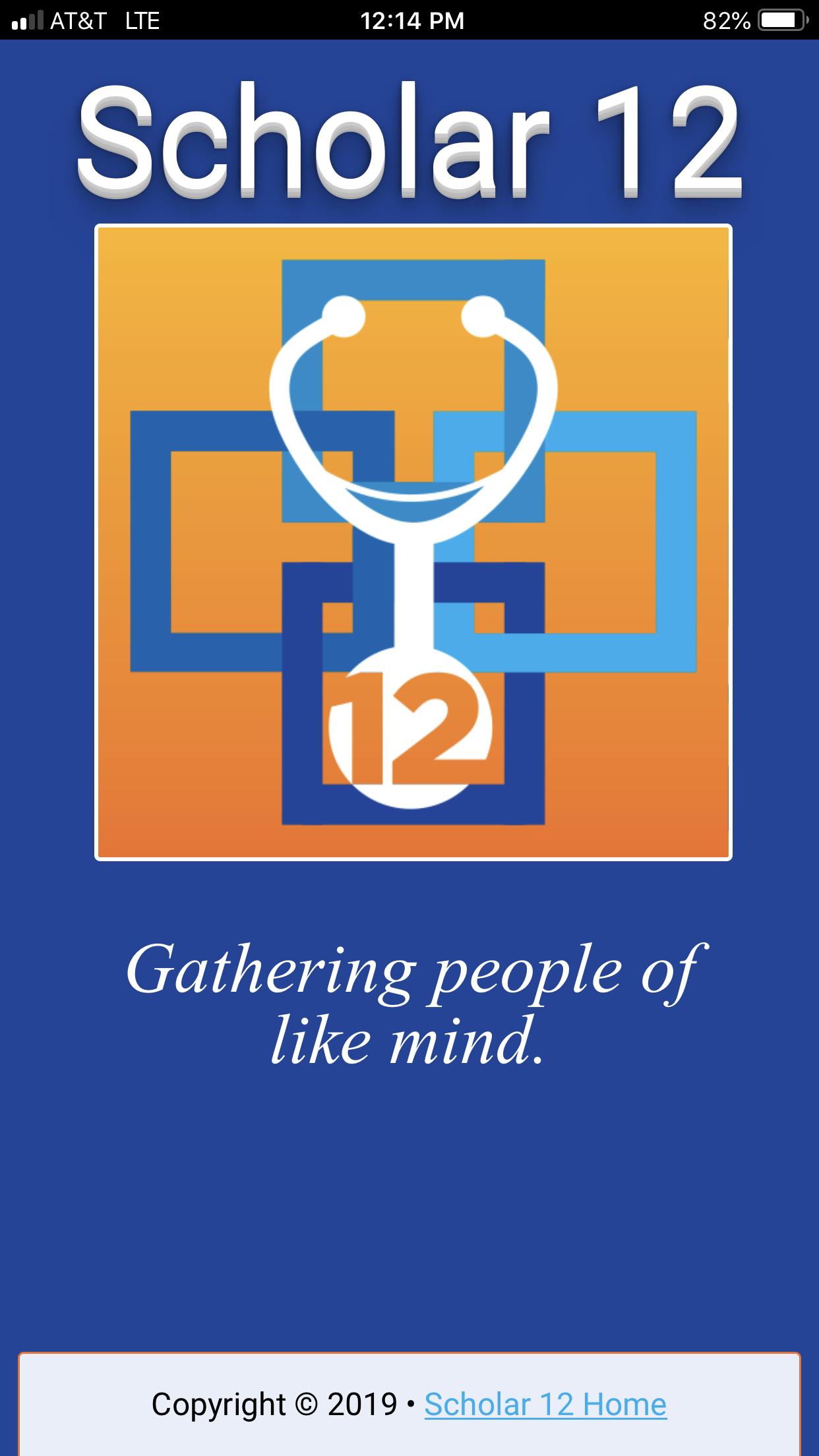 National Scholar Recognition
Scholar 7: The Development of Regional Community Hospitals' Scholastic Environment. Peppers BP, Varma P, Kim YM, Hostoffer RW Jr, Rowane MP. J Am Osteopath Assoc. 2017 Oct 1;117(10):643-650. doi: 10.7556/jaoa.2017.121.
Scholar 12: Beta trial of an osteopathic research cultural development computer application. Marija Rowane. ( under consideration JAOA)
Scholar 12: Beta trial of an osteopathic research cultural development computer application. Marija Rowane. Poster AAO 2020.
Scholar 12: Beta trial of an osteopathic research cultural development computer application. Booth at AAO 2020
Introduction to Scholar 12
Year-long research development tool
Accessible via website on laptop and/or downloadable as an app for iPad/tablet and cell phone with internet connection
Enables students, residents, and attending physicians to conveniently create scholarly work
Andragogically “flipped" classroom developed for millennial learners
Certificate of Completion for professional portfolio/CV
Participate with a virtual learning group
Scholar Complete
Brian Peppers, DO
https://scholarcomplete.com
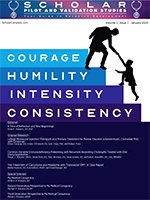 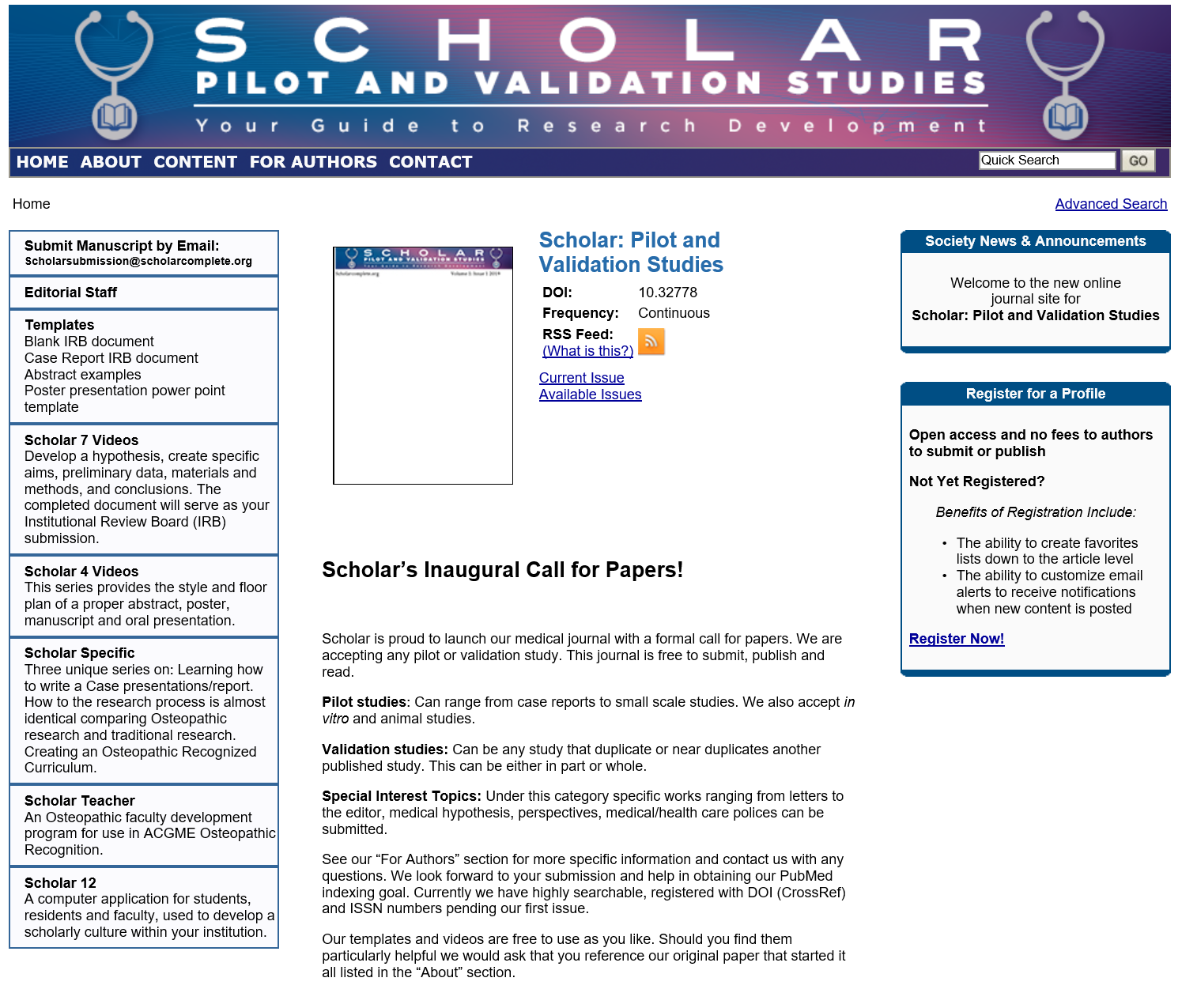 58
Portfolio
Certificates from workshops
Certificates from LECOM lectures
Certificates from OMM lectures
Copies of CD and IL presentations
Copies of manuscripts written
Copies of book chapters written
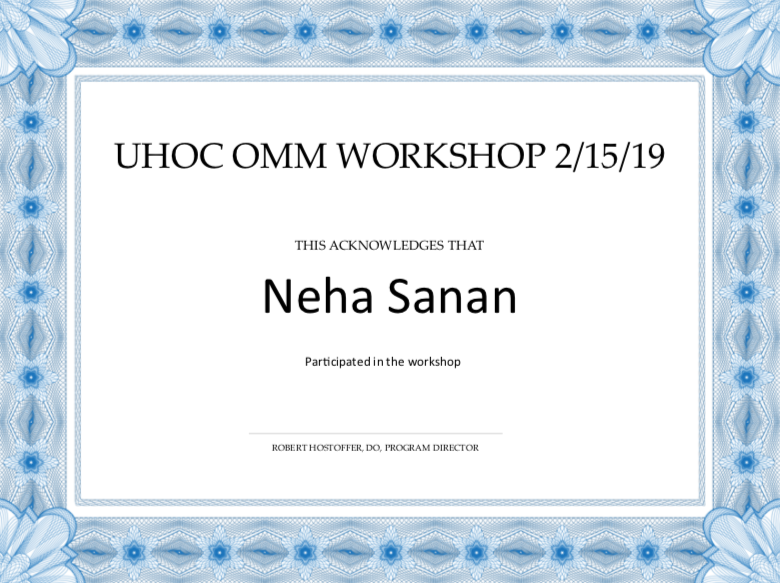 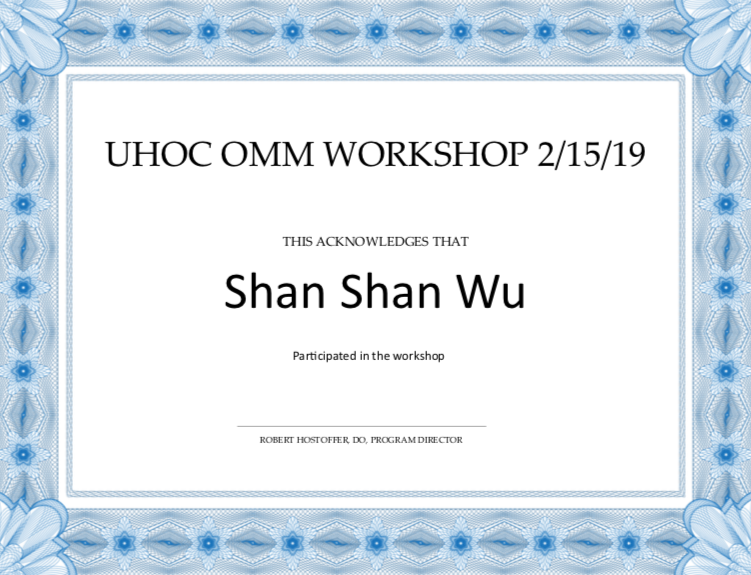 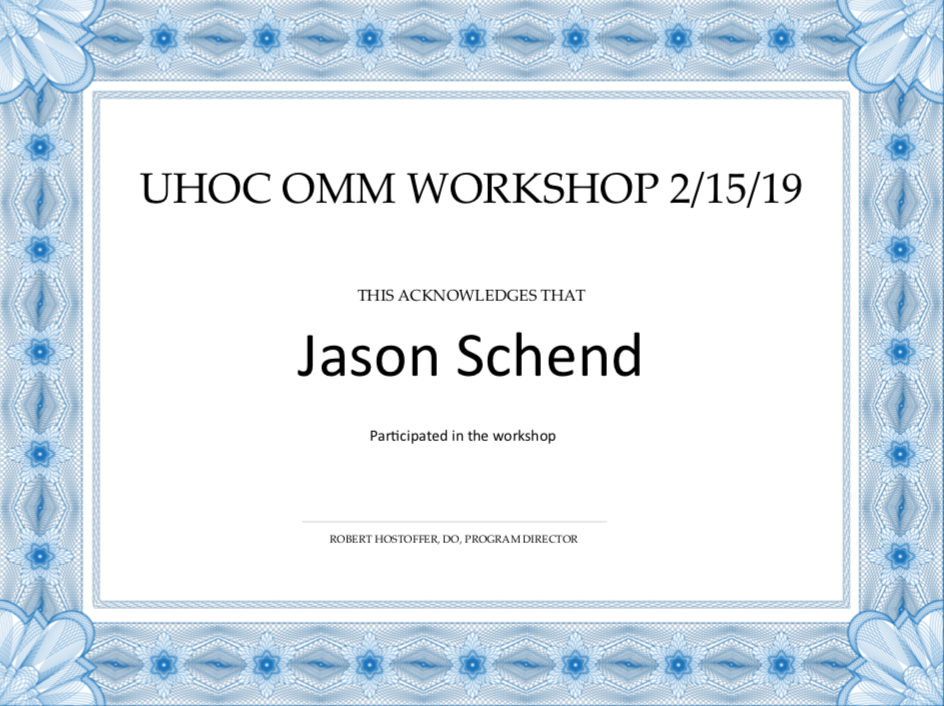 UHOC omm workshop
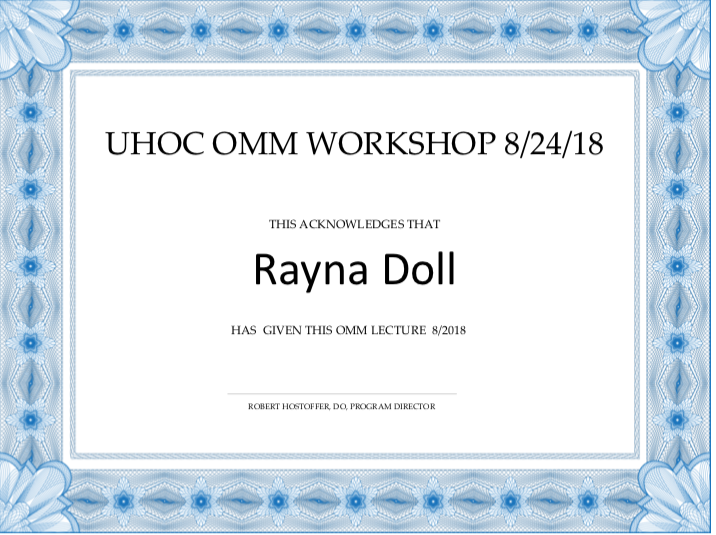 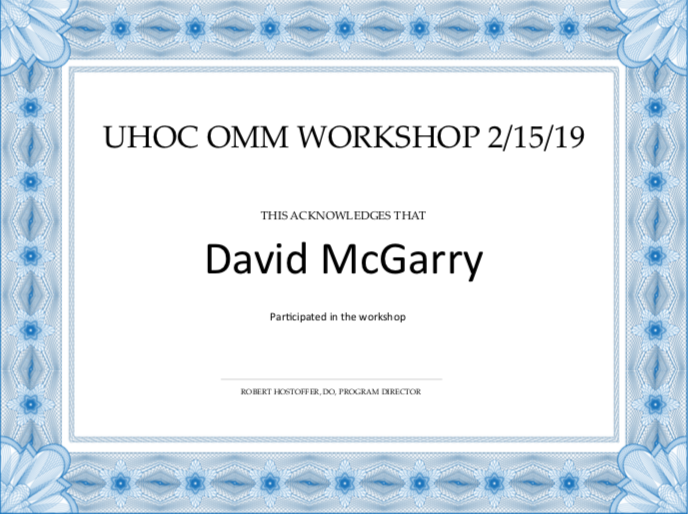 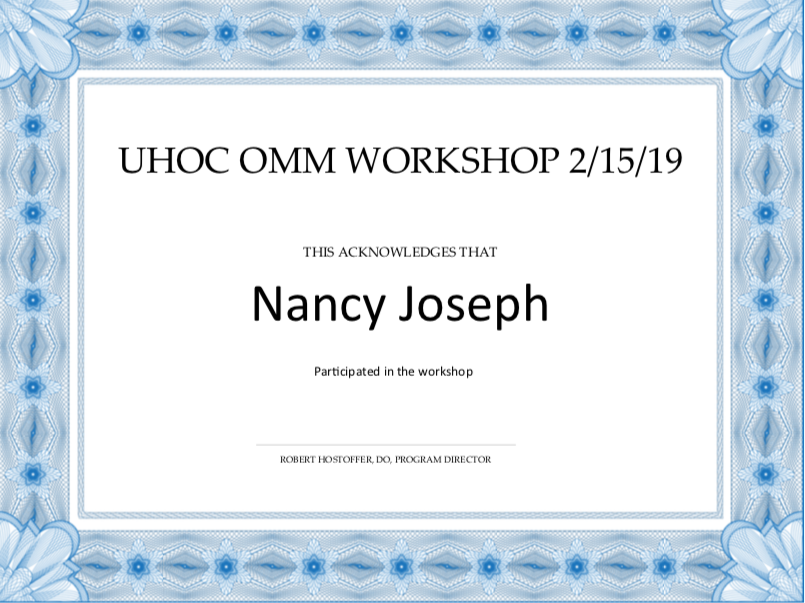 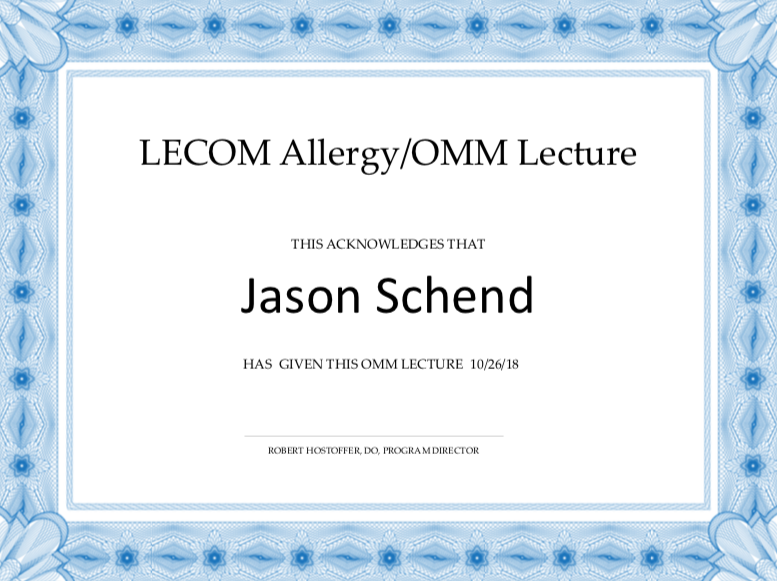 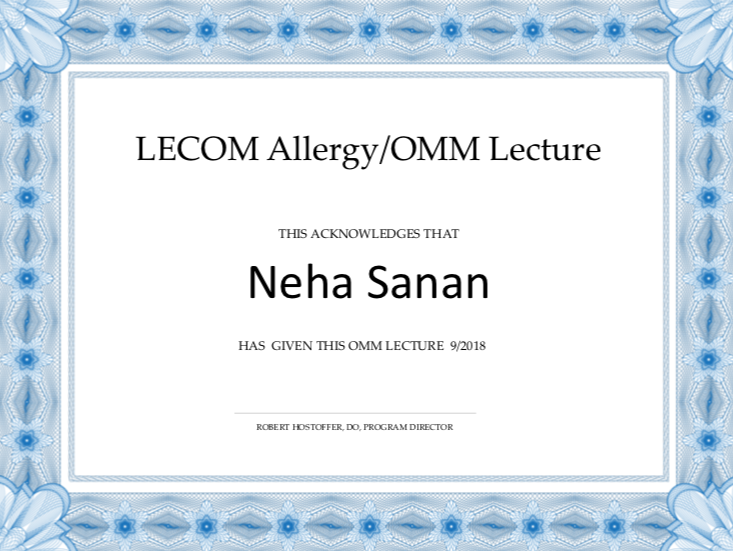 lecom allergy/urt omm
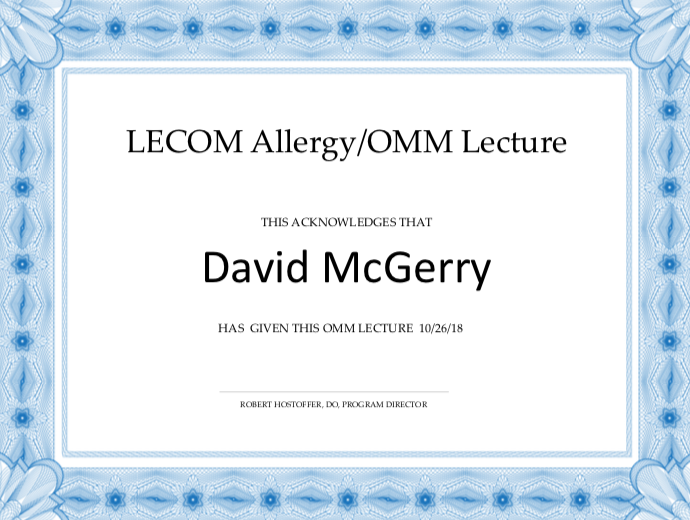 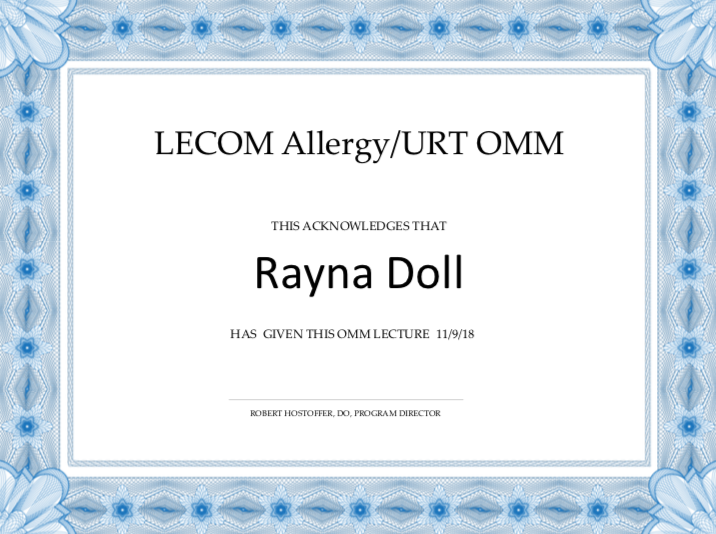 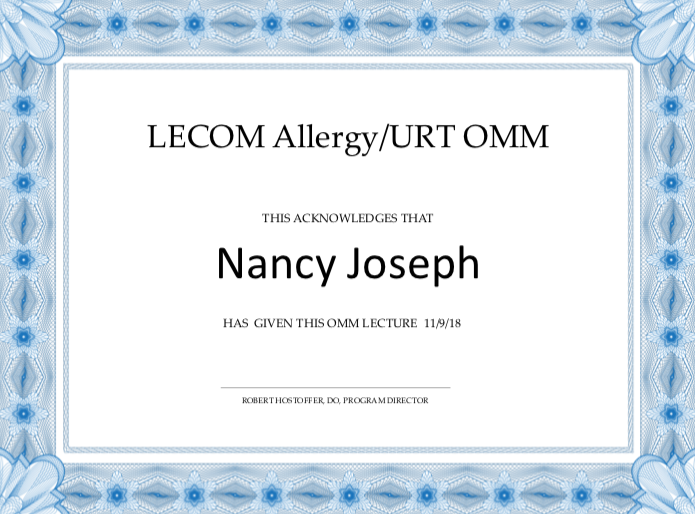 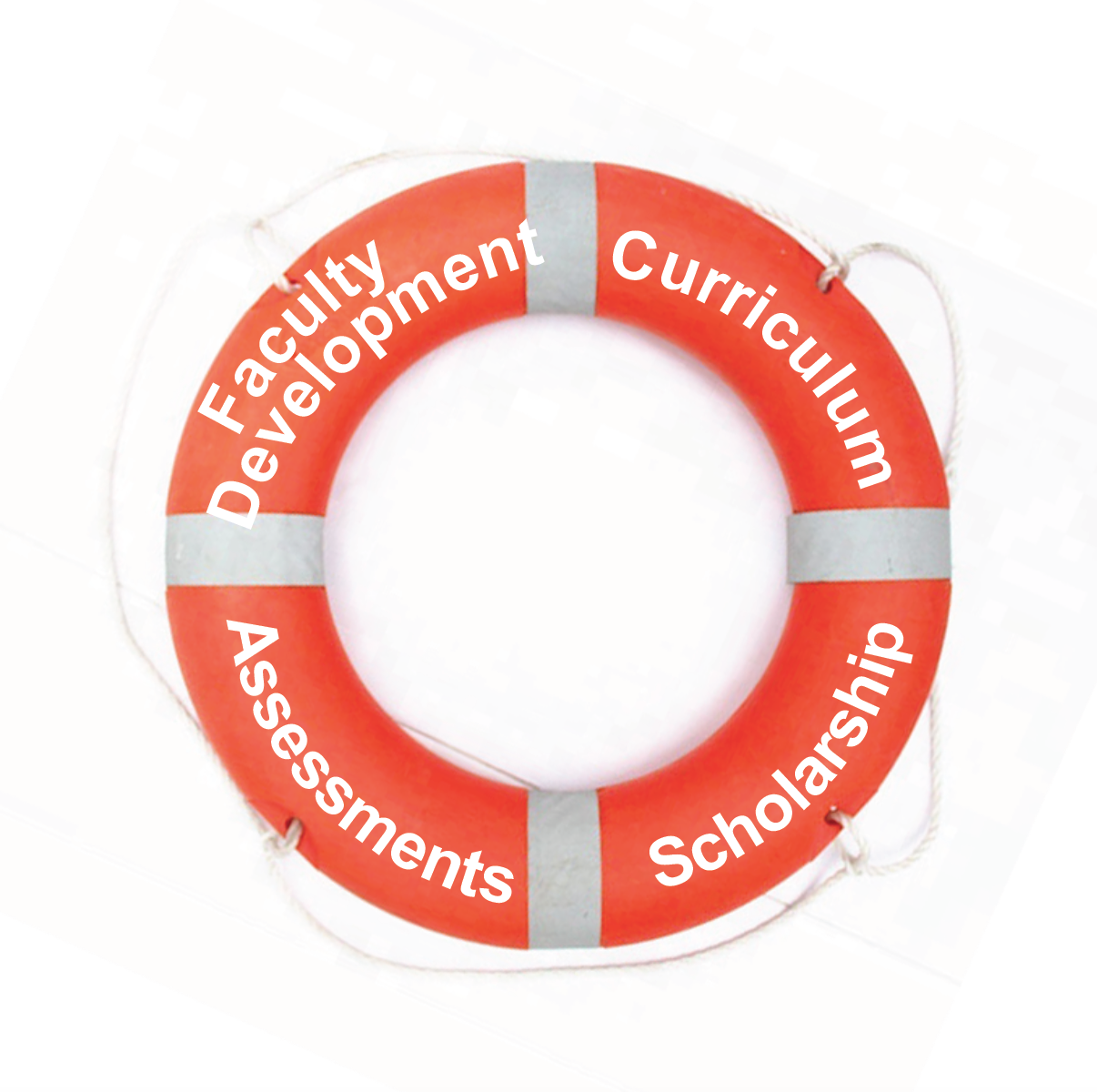 Osteopathic recognition in a subspecialty fellowship1. Intent2. Directional Curriculum3. Expectation4. Commitment5. Integration